2.1.1Come funzionano gli LLMs?
Intelligenza Artificiale
Intelligenza Artificiale Generativa
Machine Learning
Deep Learning
Large Language Models (LLMs)
Origini del termine “Artificial Intelligence”
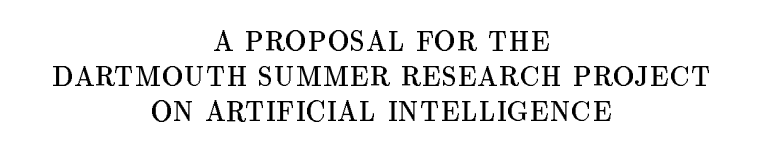 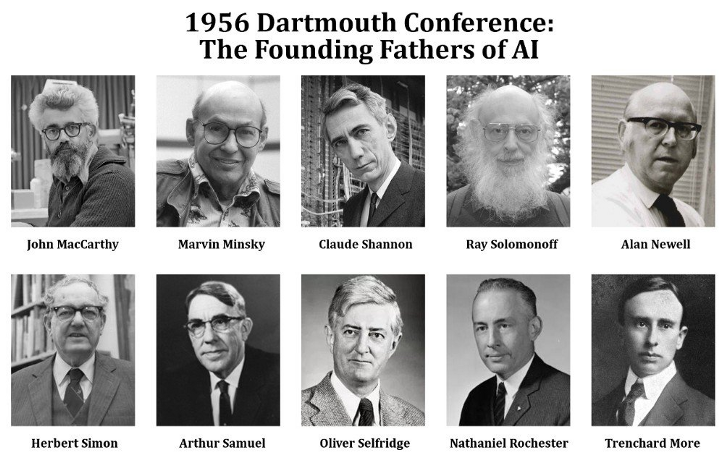 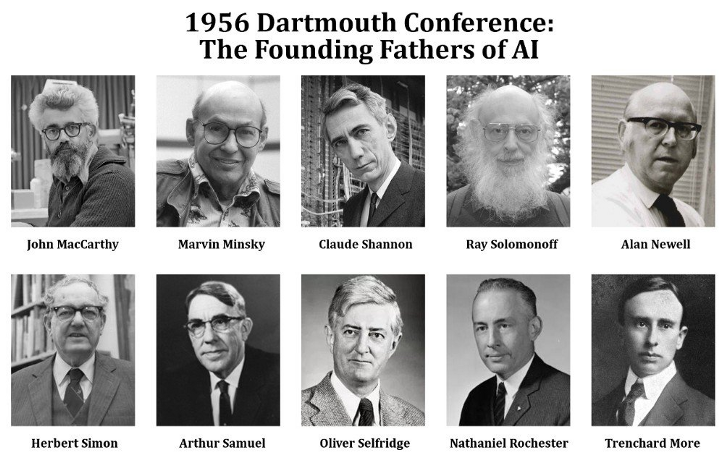 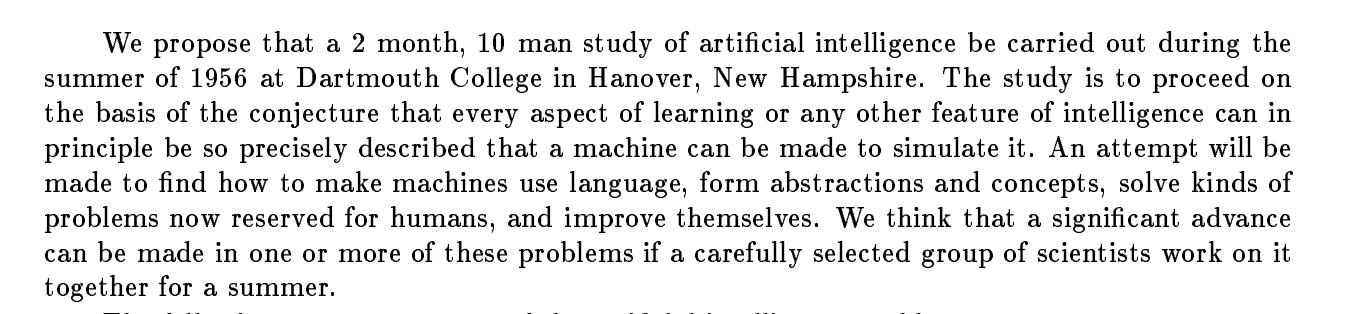 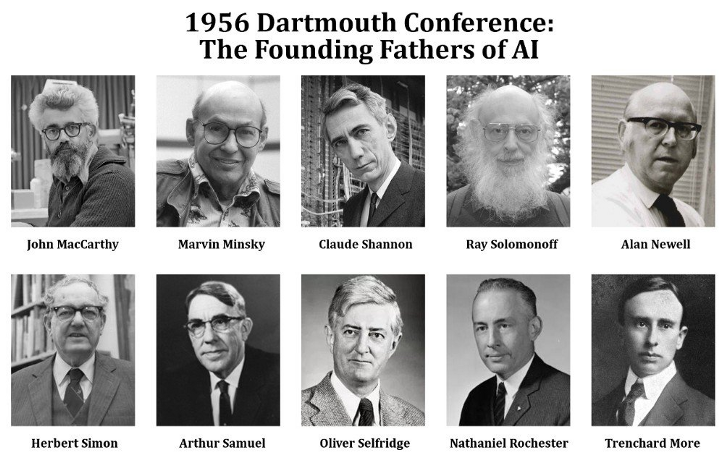 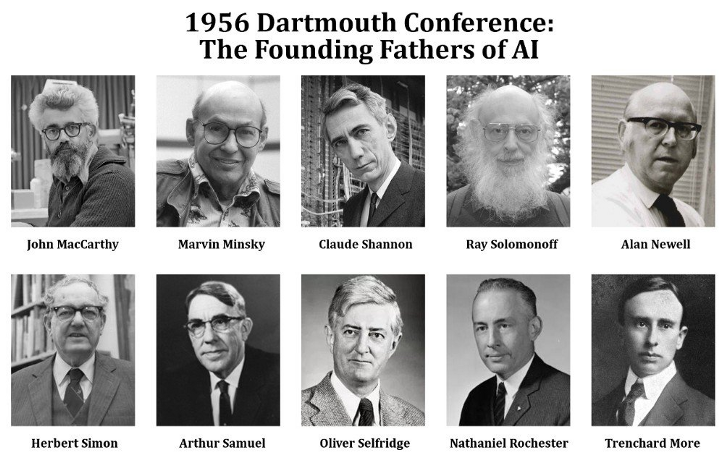 A Proposal For The Dartmouth Summer Research Project On Artificial Intelligence, Stanford.edu, 31/08/1955
Credit: bulentsiyah - Kaggle
Origini del termine “Artificial Intelligence”
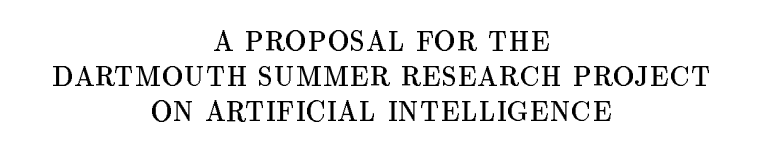 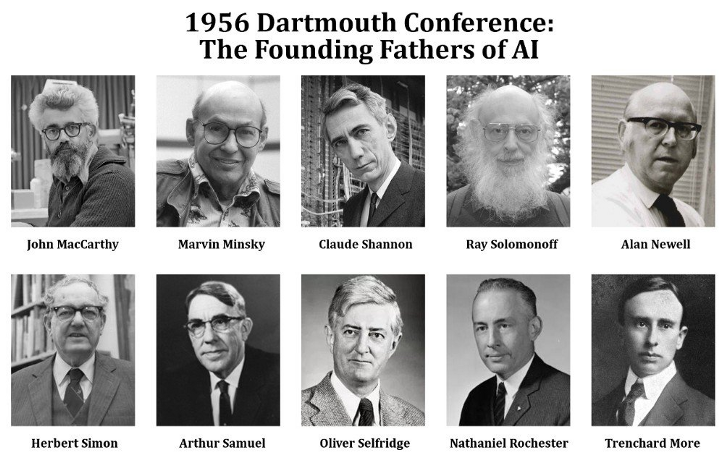 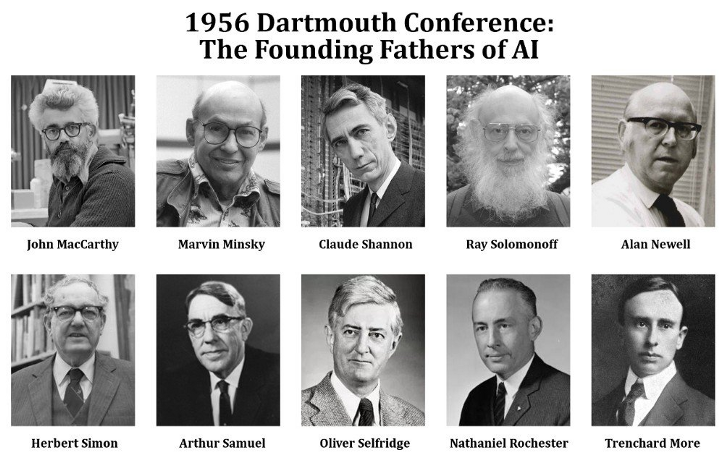 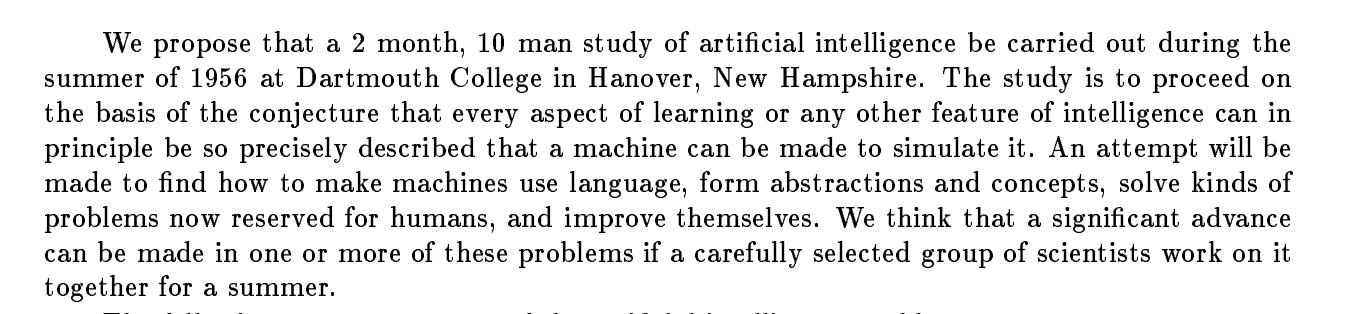 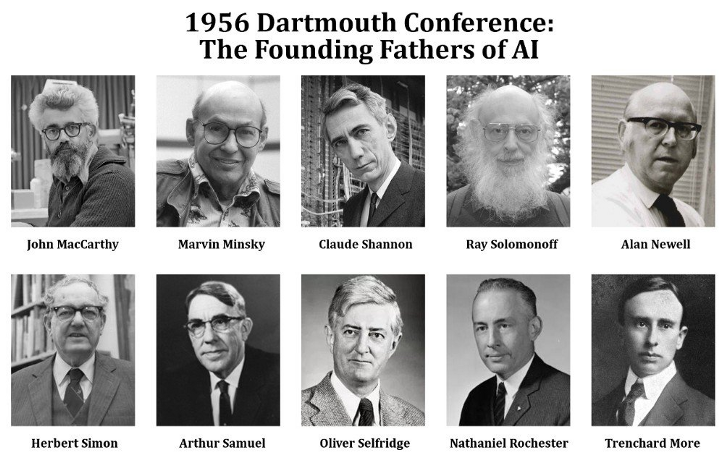 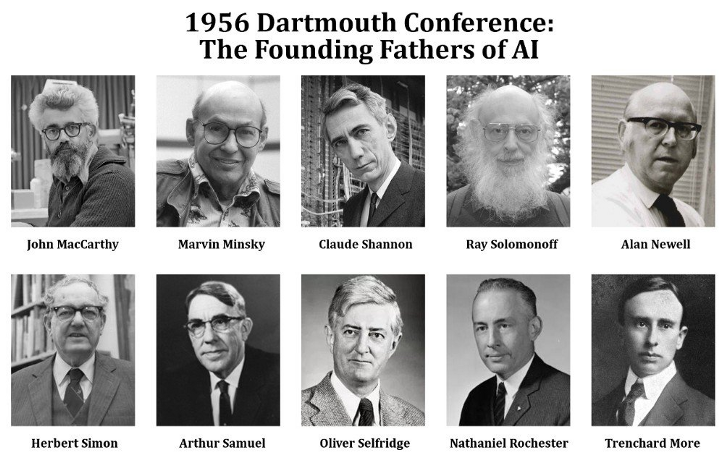 A Proposal For The Dartmouth Summer Research Project On Artificial Intelligence, Stanford.edu, 31/08/1955
Credit: bulentsiyah - Kaggle
Definizioni di Intelligenza (Artificiale)
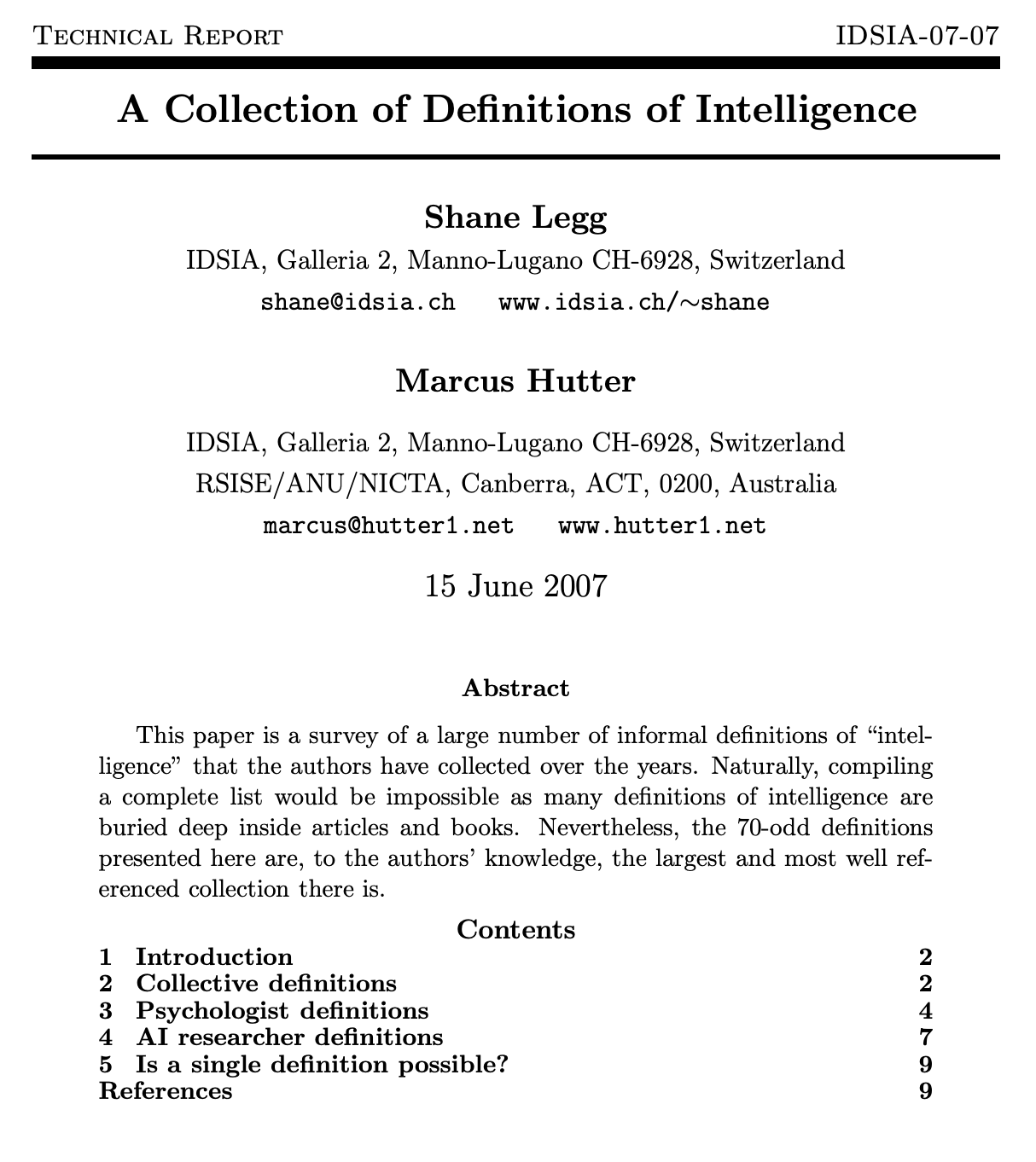 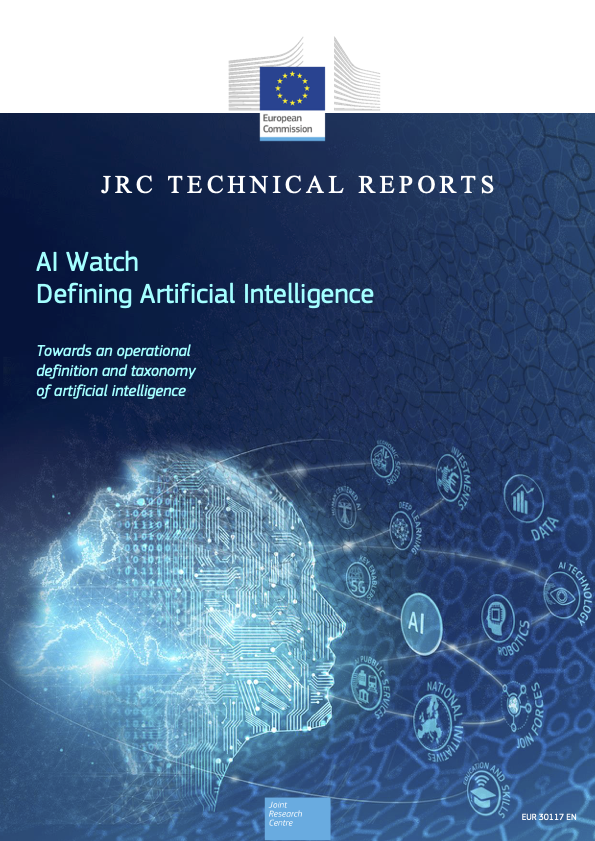 70 definizioni di intelligenza
45 definizioni di AI
S. Legg e M. Hutter, A Collection of Definitions of Intelligence,Frontiers in Artificial Intelligence and Applications, Vol.157 (2007) 17-24, 2007
AI Watch Defining Artificial Intelligence
Luxembourg: Publications Office of the European Union, 2021
Definizione nell’AI Act
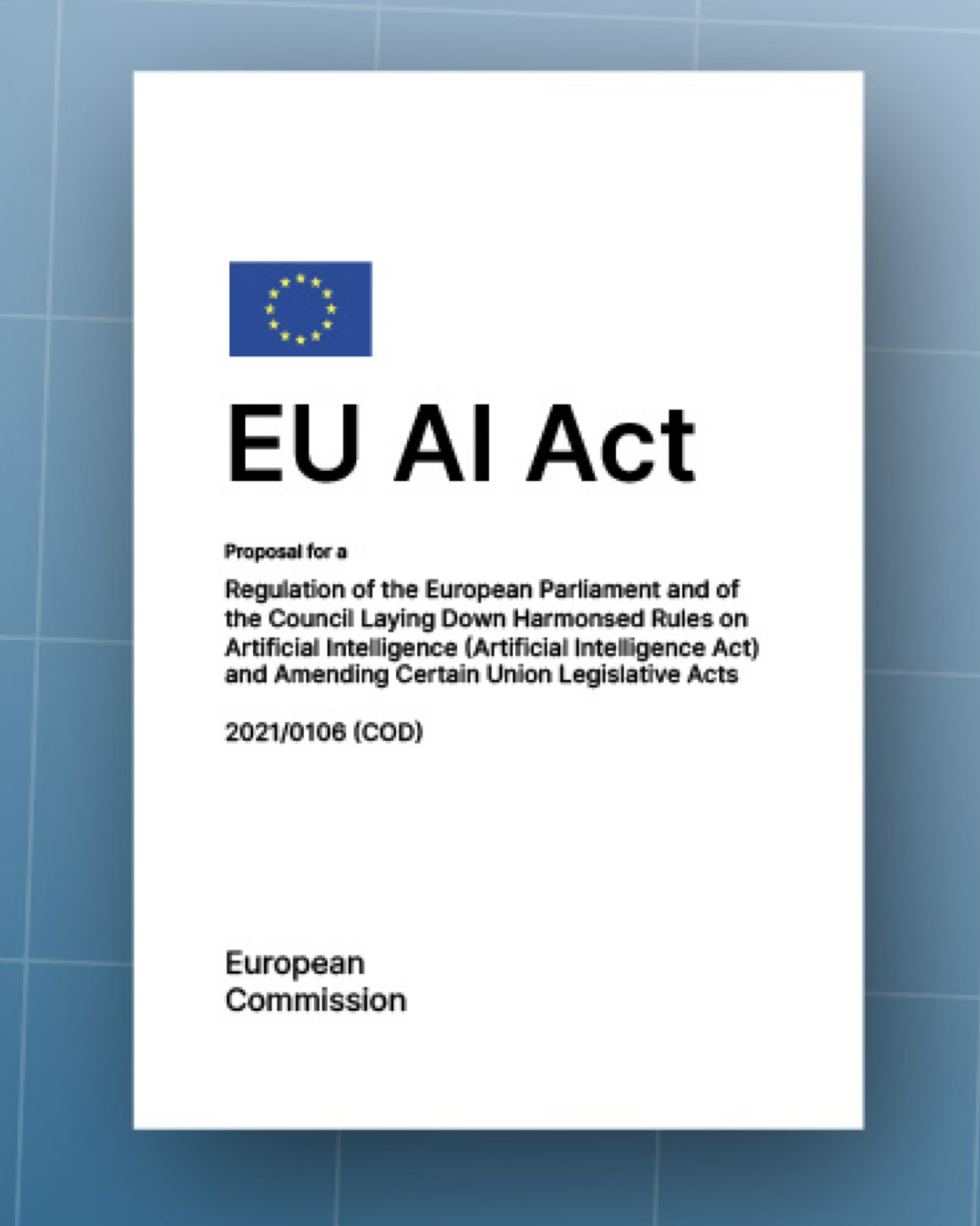 "Un sistema basato su macchine, progettato per operare con diversi livelli di autonomia e che può mostrare capacità adattive dopo il suo utilizzo. 
Per obiettivi espliciti o impliciti, il sistema elabora, a partire dagli input ricevuti, il modo di generare output come previsioni, contenuti, raccomandazioni o decisioni, che possono influenzare ambienti fisici o virtuali.”
Regolamento Europeo sull'Intelligenza Artificiale
13 Giugno 2024
Artificial Intelligence
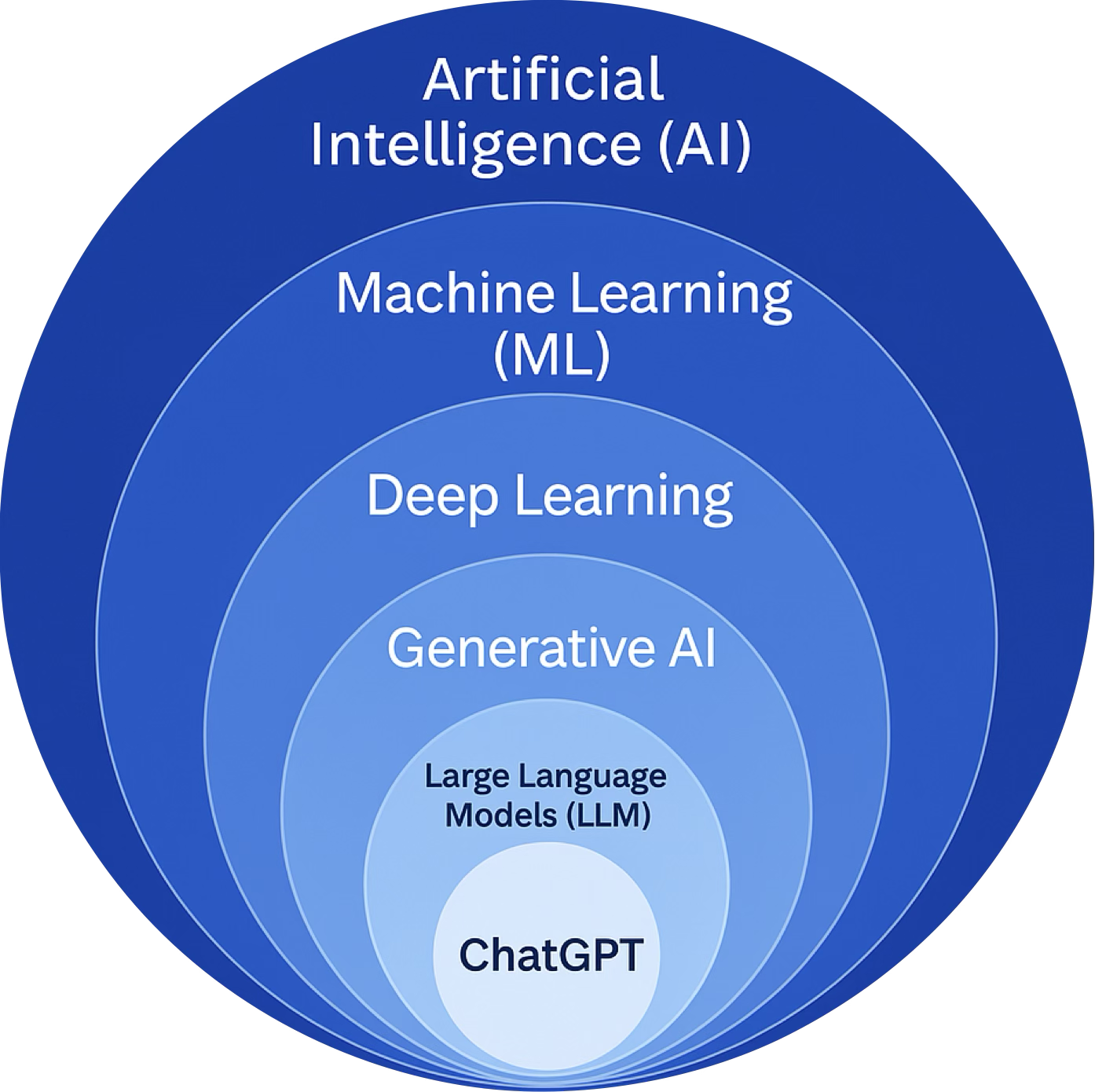 AI / Machine Learning
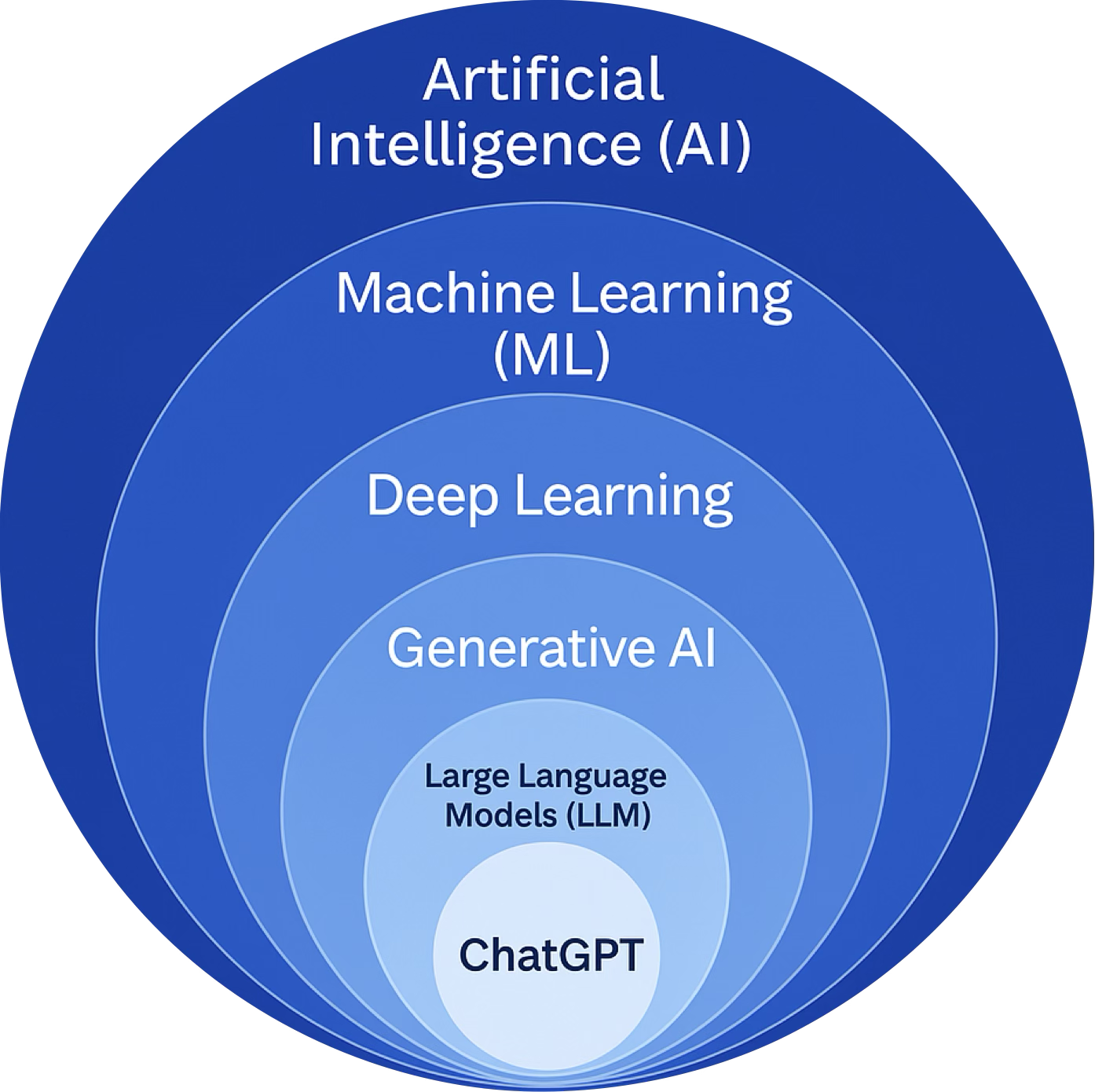 Il machine learning (apprendimento automatico) consente a un sistema di imparare da dati ed esperienze senza essere programmato esplicitamente con regole definite a monte.
AI / Machine Learning / Approcci
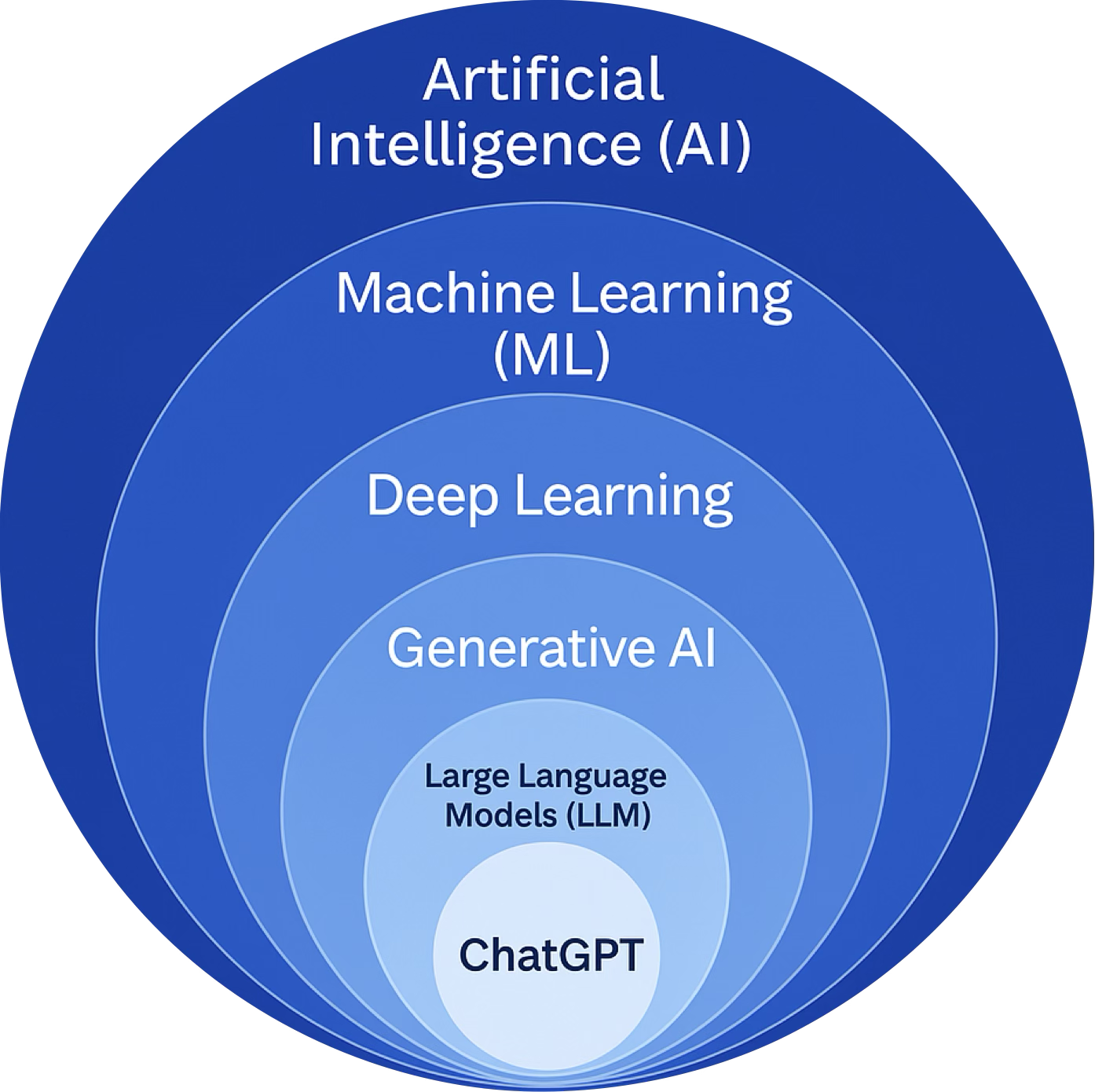 Top Down (simbolico)Gli esseri umani definiscono regole precise basate sulla conoscenza pregressa.
Esempio:  traduttori con regole grammaticali preimpostate
Bottom Up (sub-simbolico)il sistema “impara” direttamente dai dati
Esempio: traduzioni automatiche, che analizzano miliardi di testi bilingue per imparare le corrispondenze tra le parole
AI / Machine Learning / Tipi di apprendimento
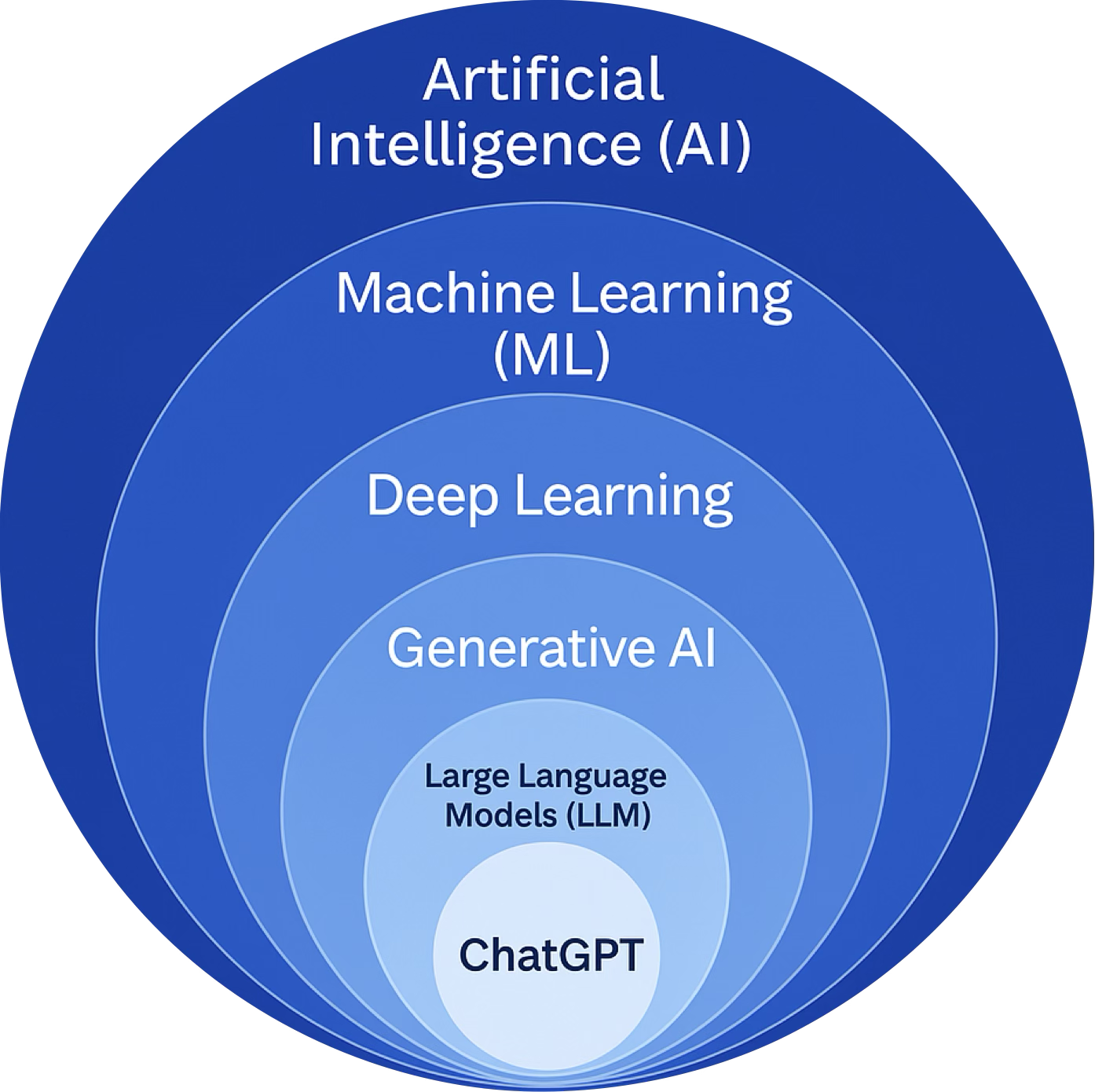 Supervisionatoun algoritmo apprende da esempi già etichettati
Non Supervisionatol’algoritmo trova schemi e relazioni nei dati non etichettati.
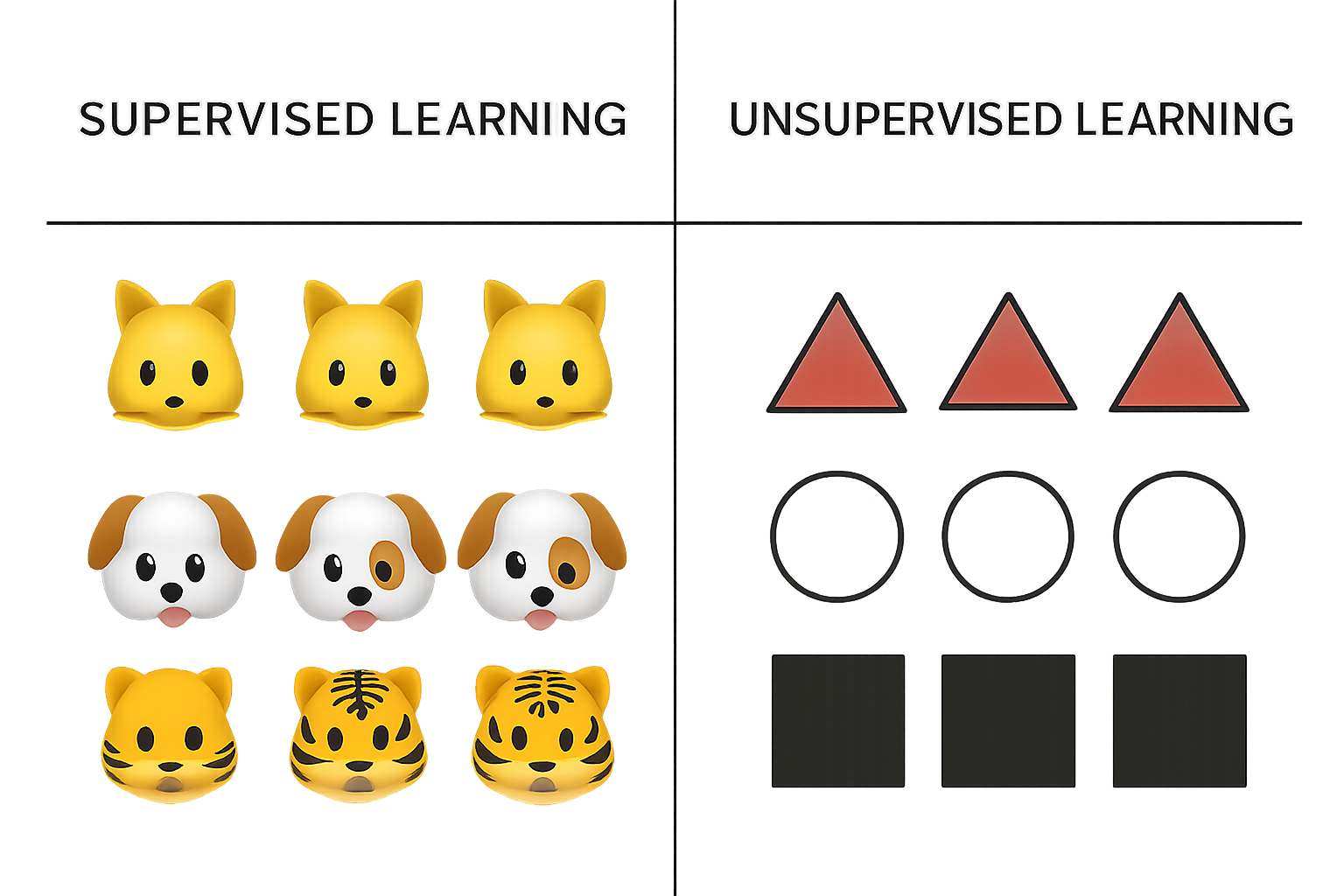 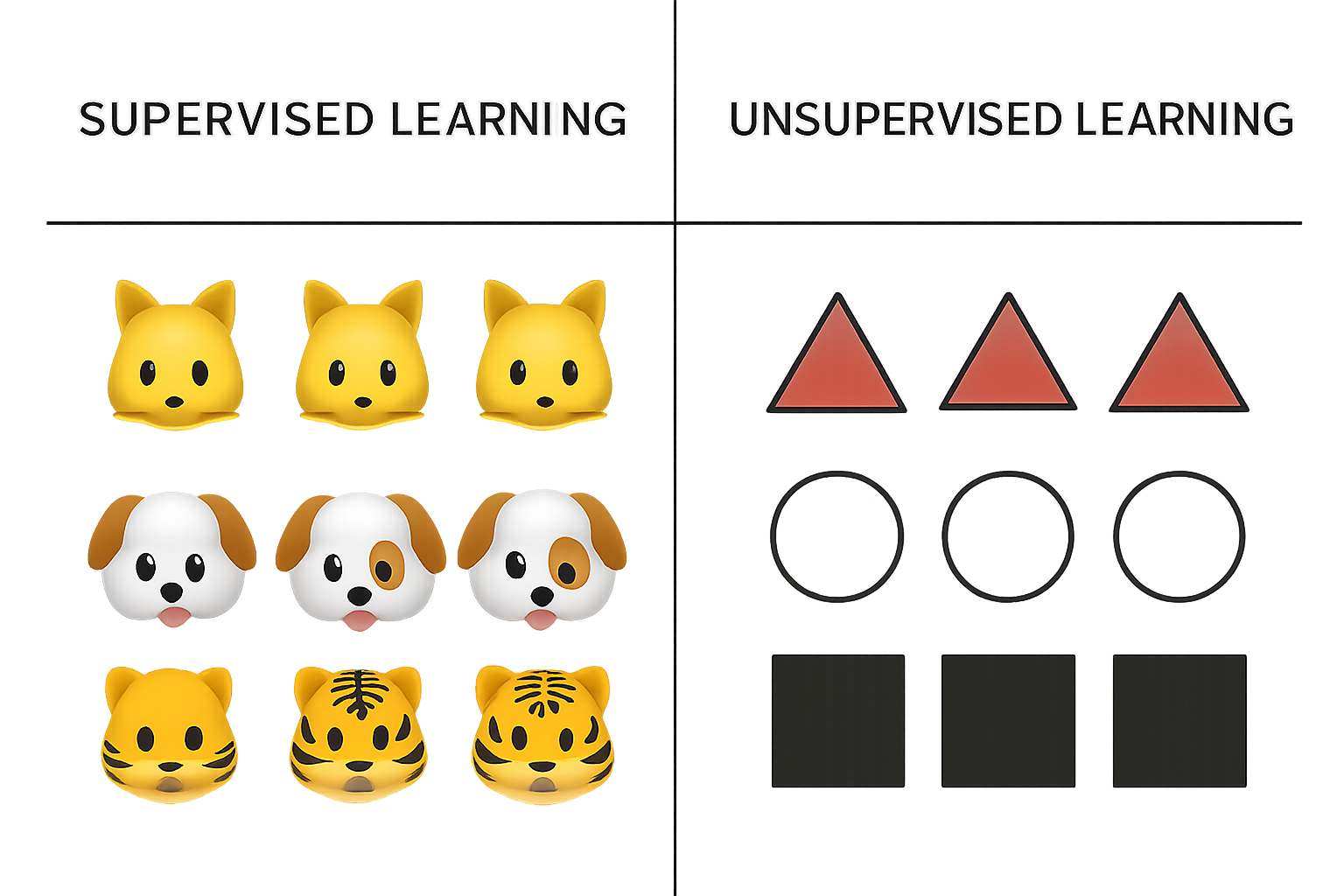 gatto
tipo 1
cane
tipo 2
tigre
tipo 3
AI / Deep Learning
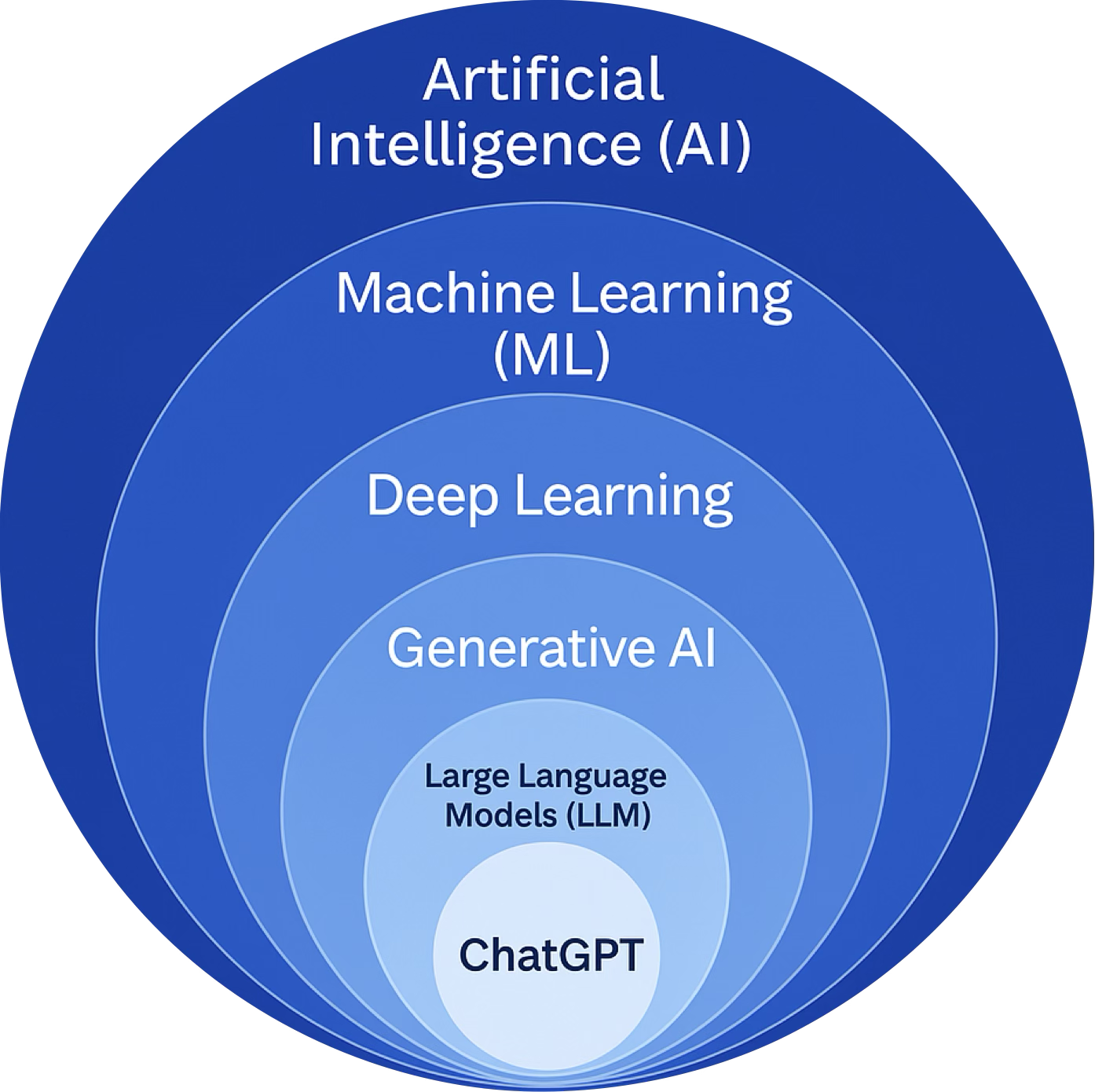 Il Deep Learning è un sottoinsieme del Machine Learning e si basa sull’uso di reti neurali artificiali profonde, costituite da strati di percettroni (neuroni artificiali).

Simula in parte il funzionamento del cervello umano ed è in grado di apprendere automaticamente caratteristiche complesse, schemi e relazioni dai dati, senza bisogno di programmazione manuale.

A differenza del Machine Learning richiede grandi quantità di dati e potenza computazionale per ottenere buoni risultati.
AI / Deep Learning
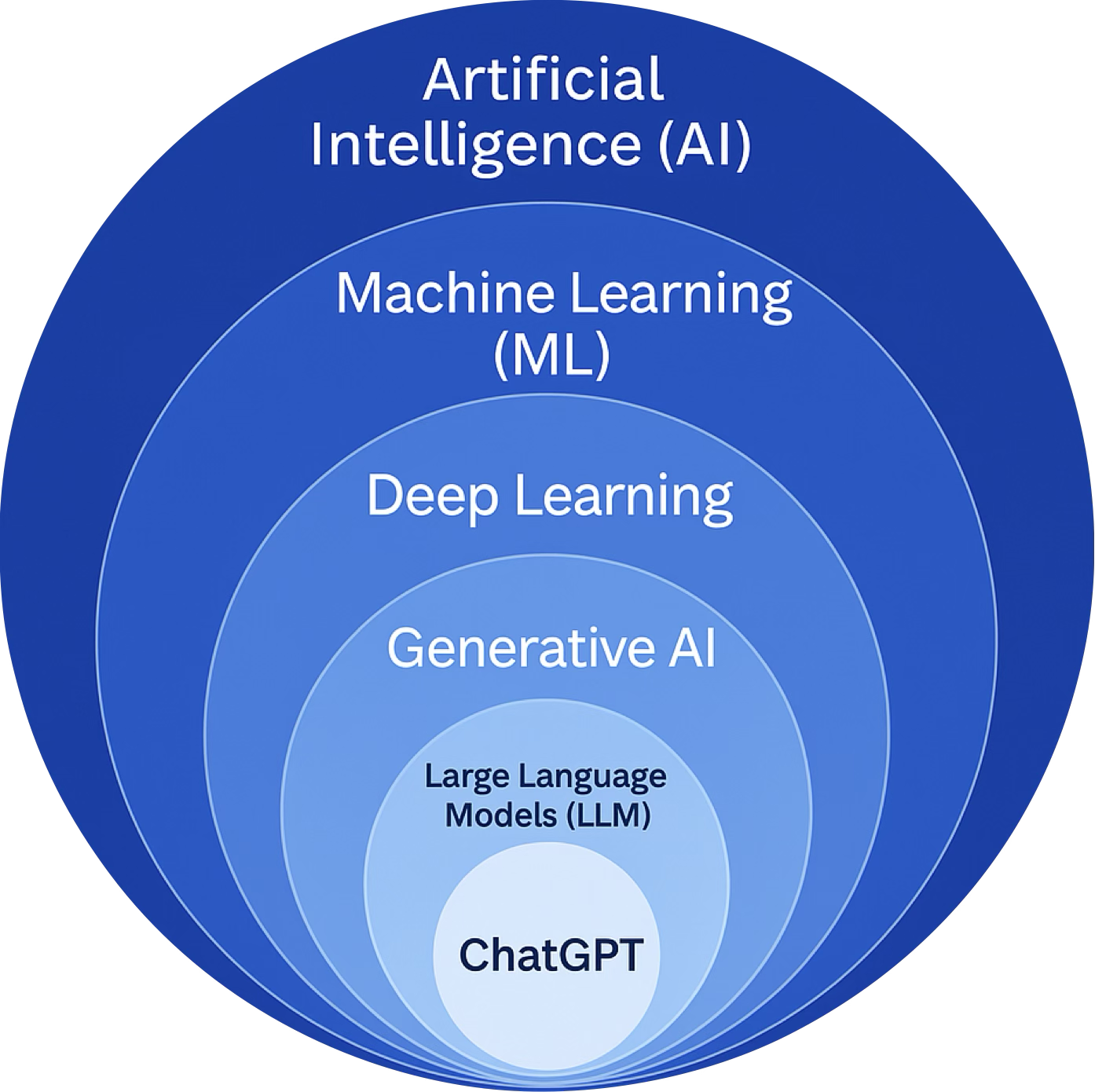 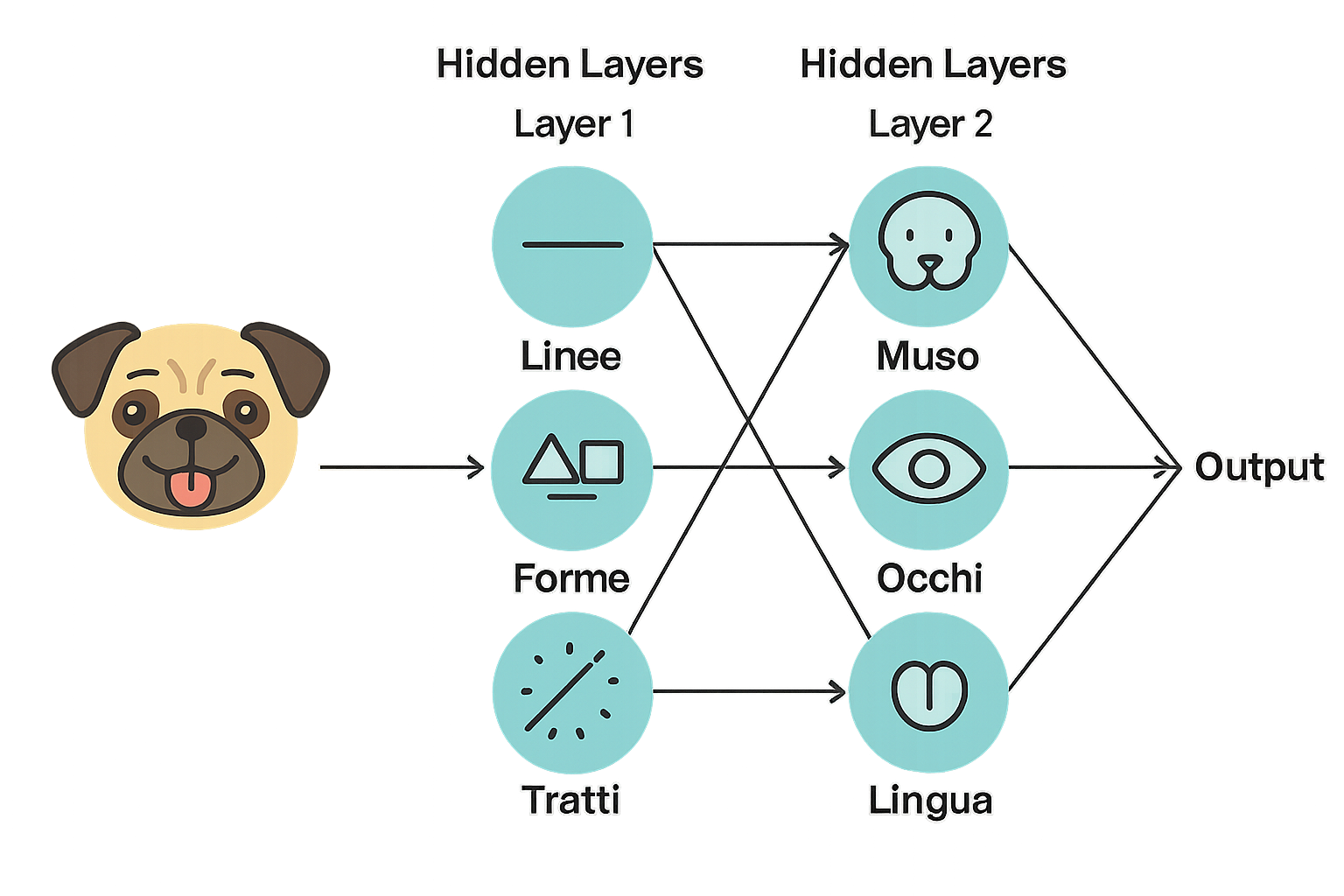 hidden layer
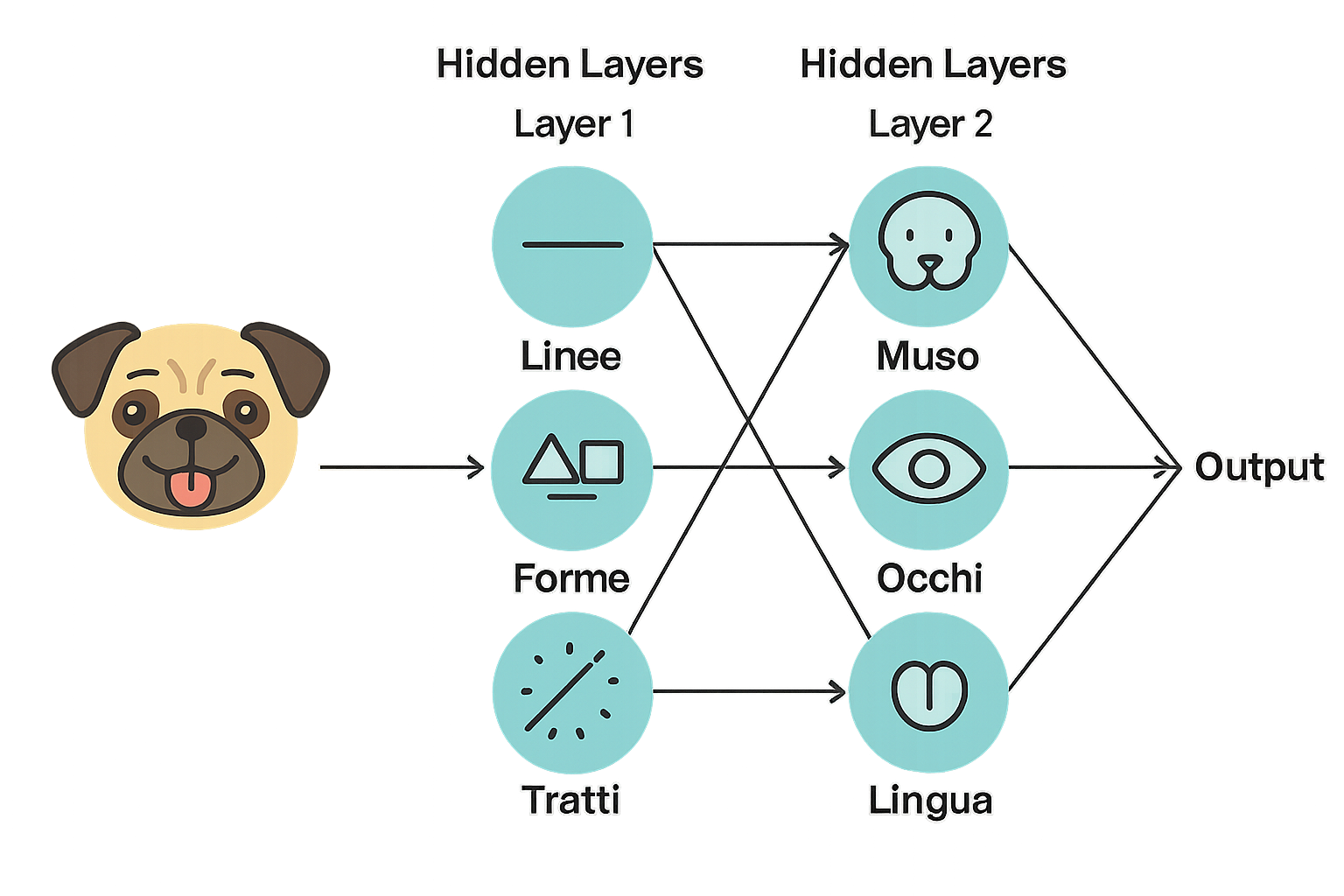 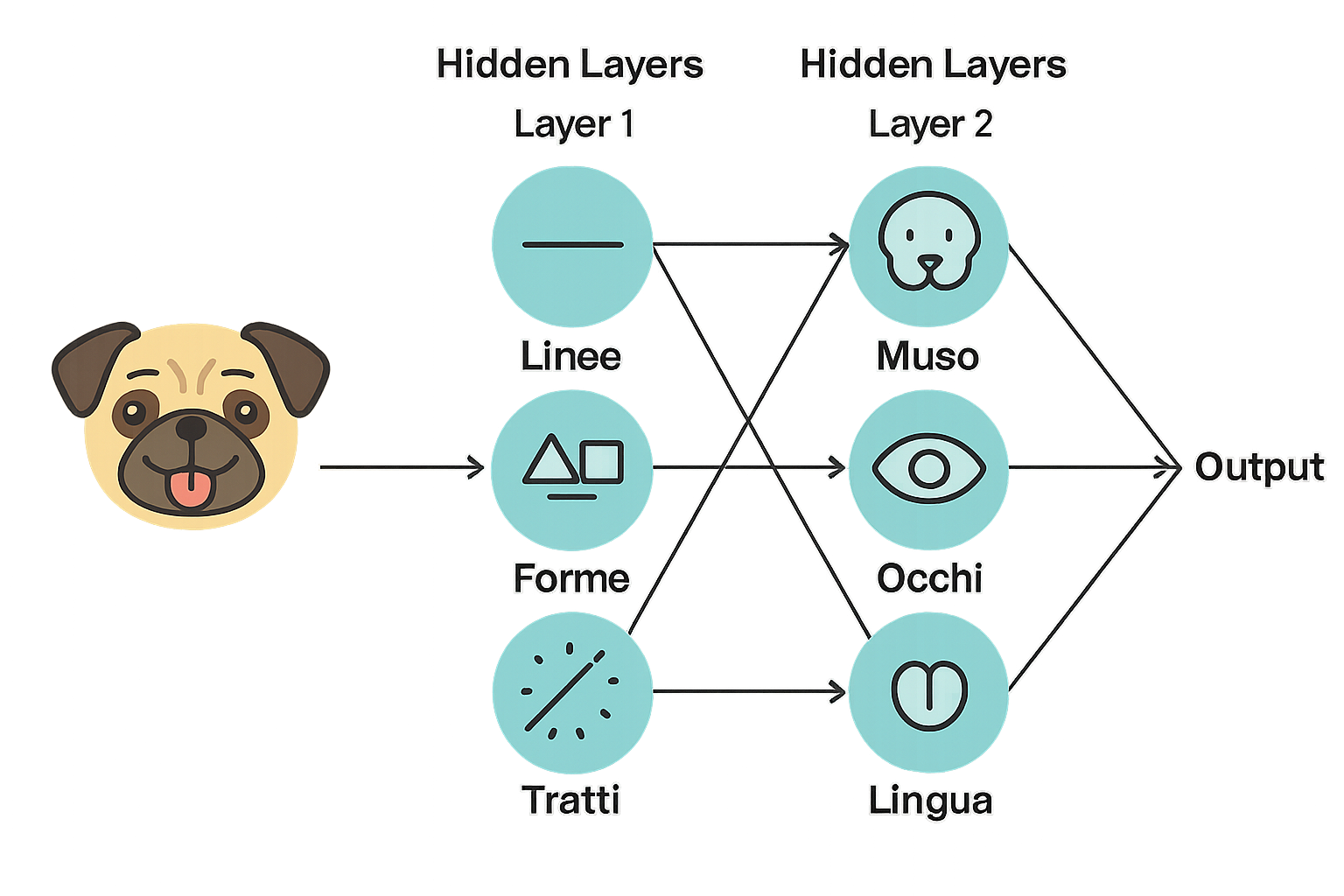 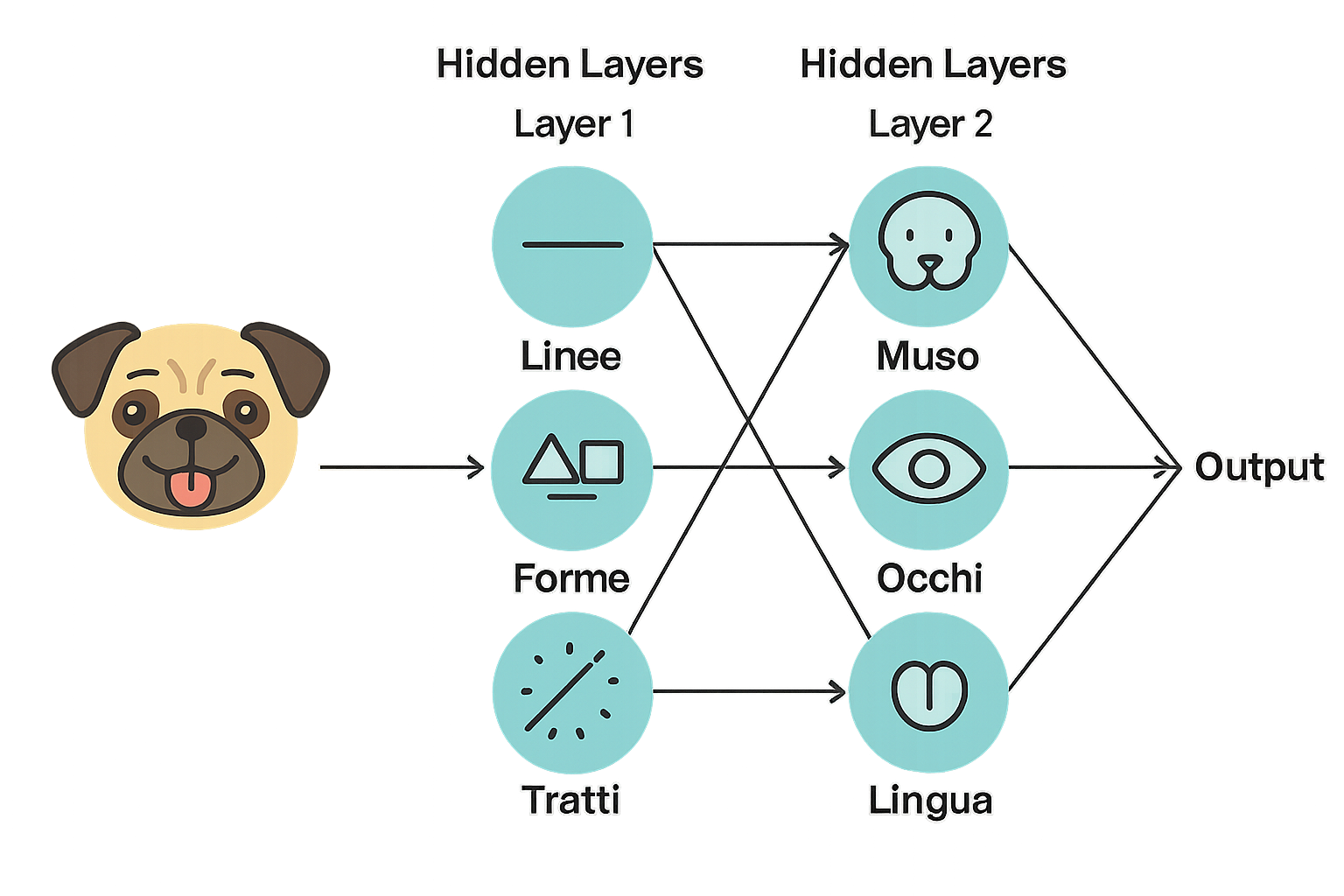 CARLINO
output
input
AI / Generative AI
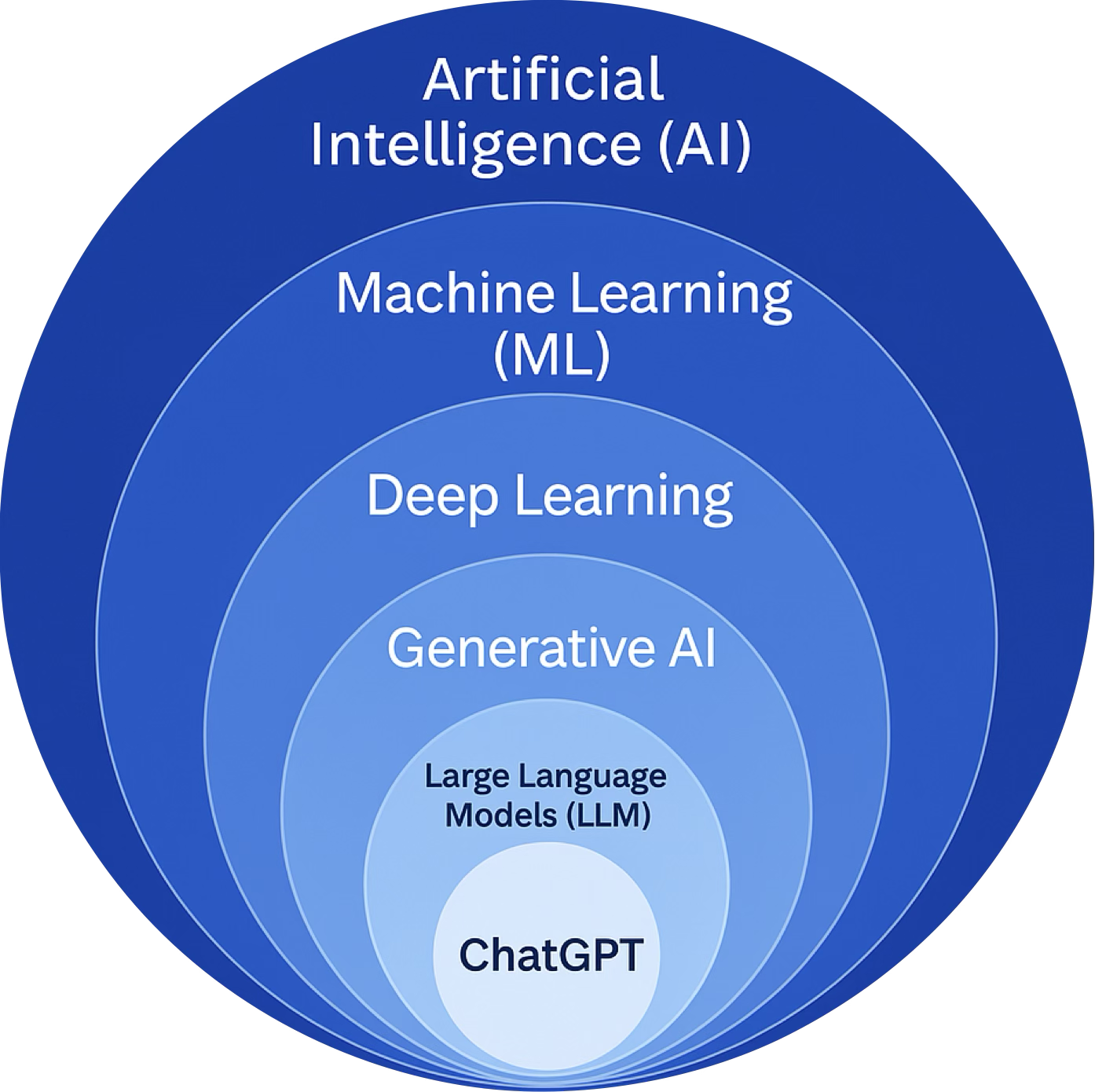 L’AI generativa è una particolare branca del Deep Learning che permette di creare nuovi contenuti, come testi, immagini, video o suoni. 
Gli strumenti di AI generativa non si limitano a riconoscere dati esistenti, ma generano nuove informazioni basate su ciò che hanno imparato.
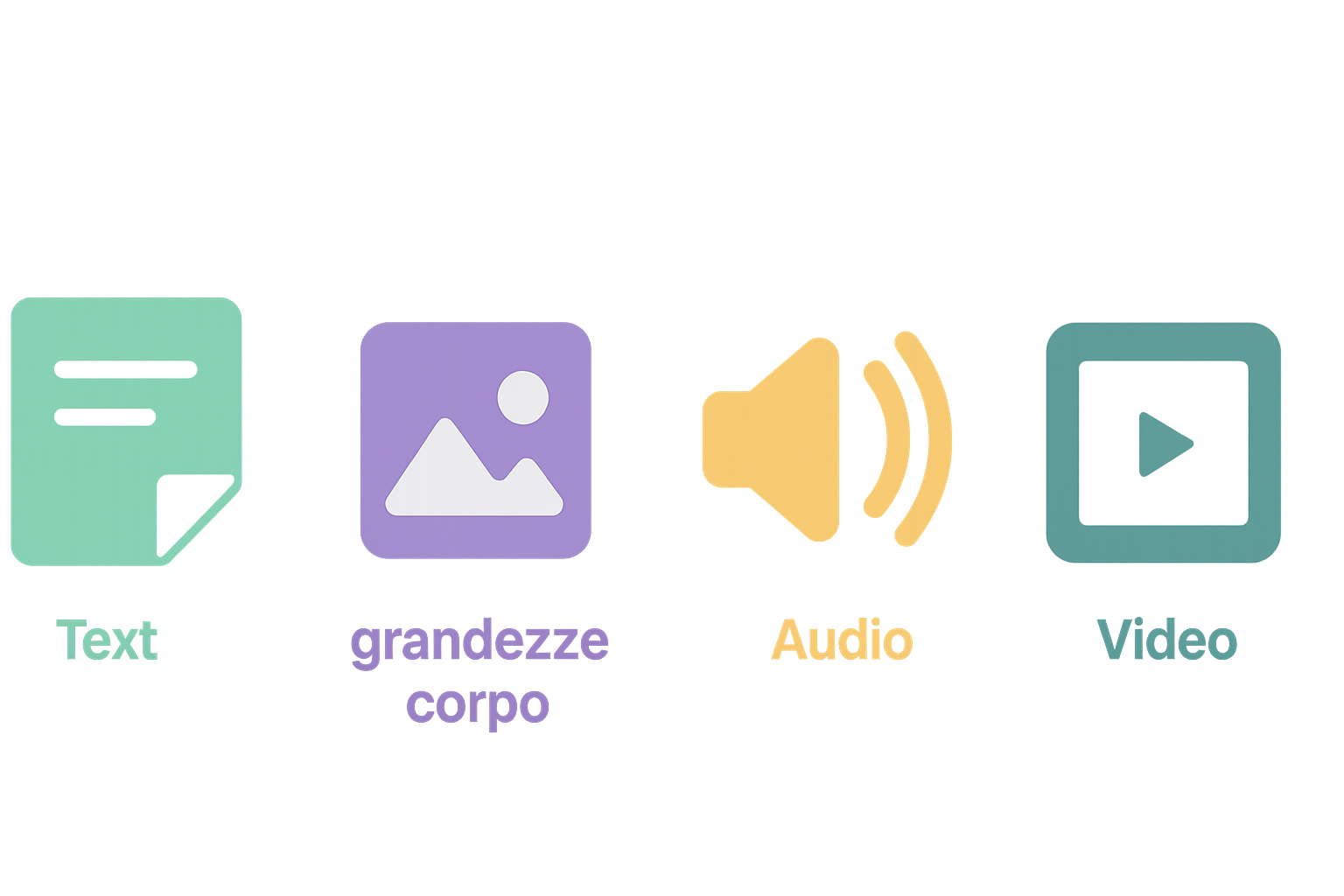 AI / Large Language Model
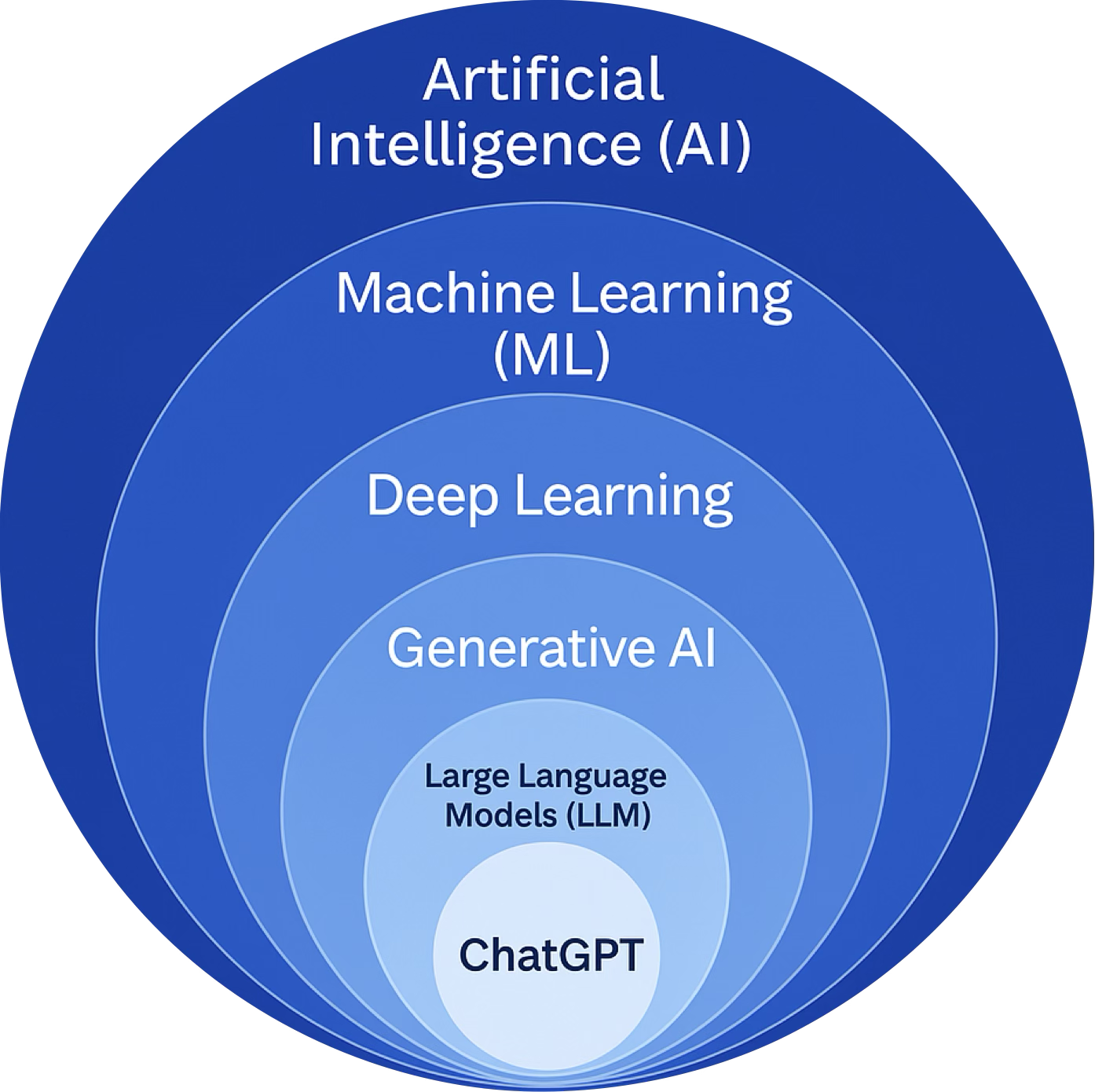 I Large Language Models (LLM) sono modelli di AI generativa specializzati nell’elaborazione del linguaggio naturale. 

Vengono addestrati su enormi quantità di testi e imparano a prevedere la parola successiva, o più precisamente la sequenza di caratteri (in gergo token) che deve completare una frase di partenza.
AI / Large Language Model
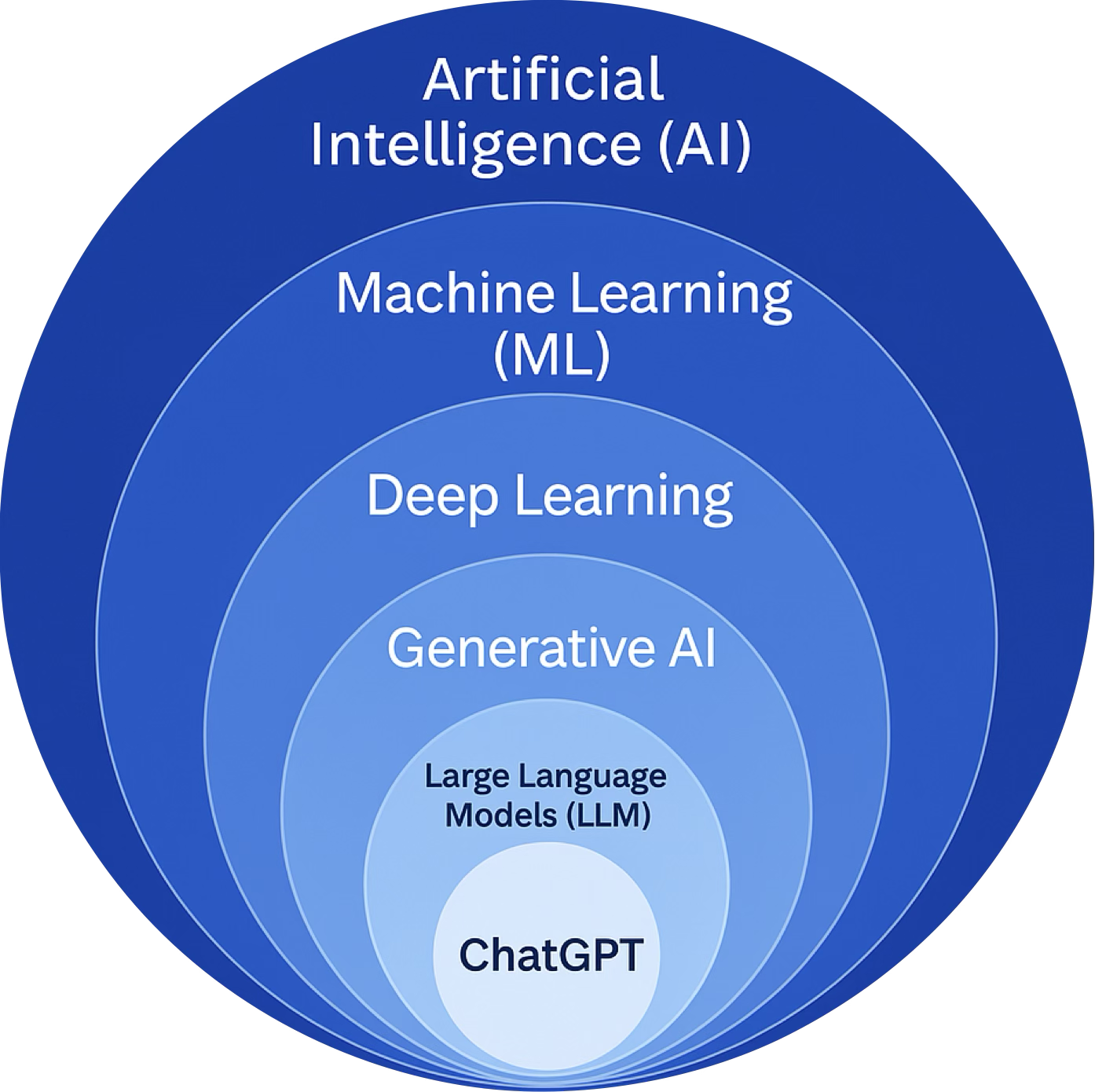 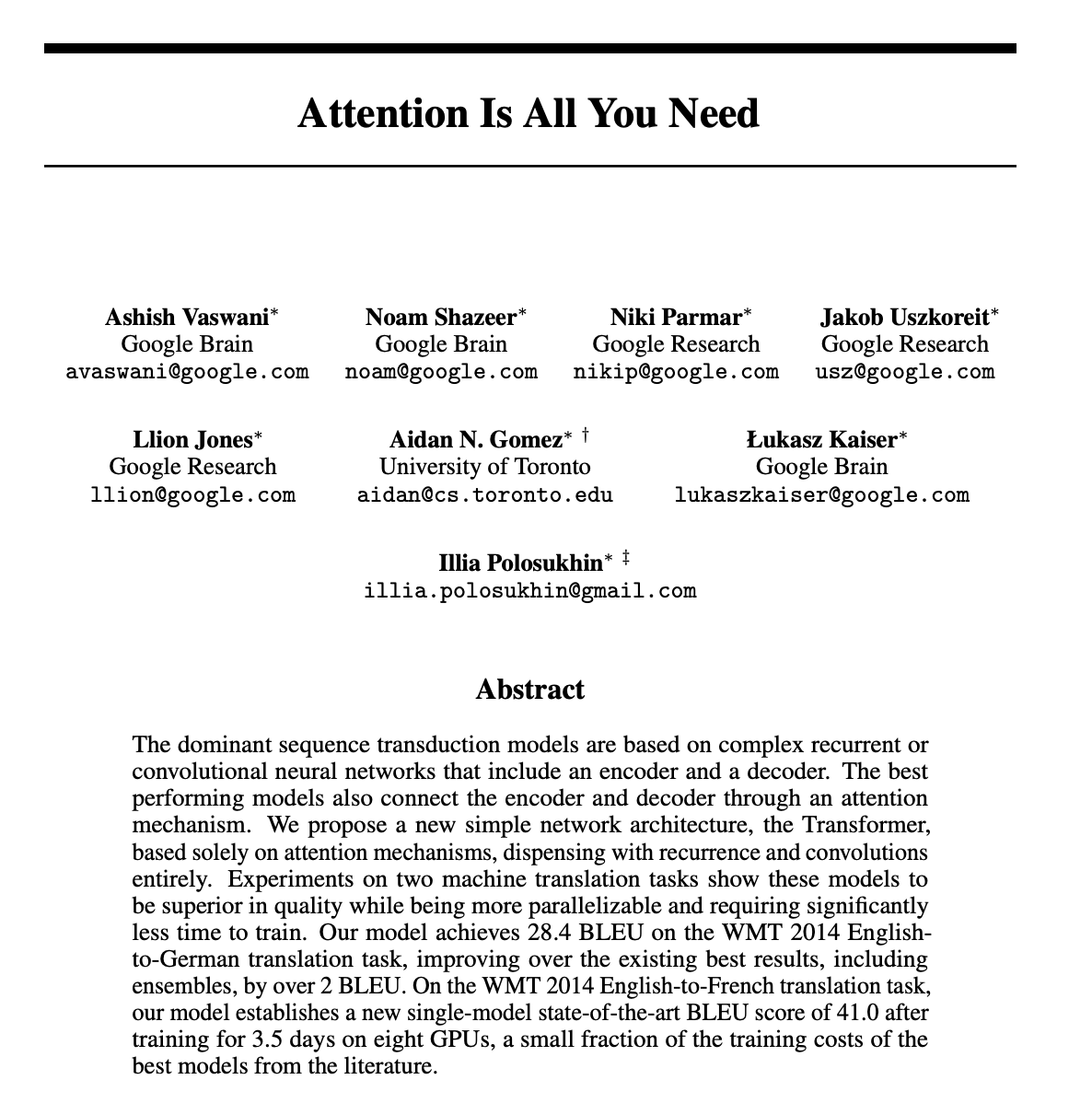 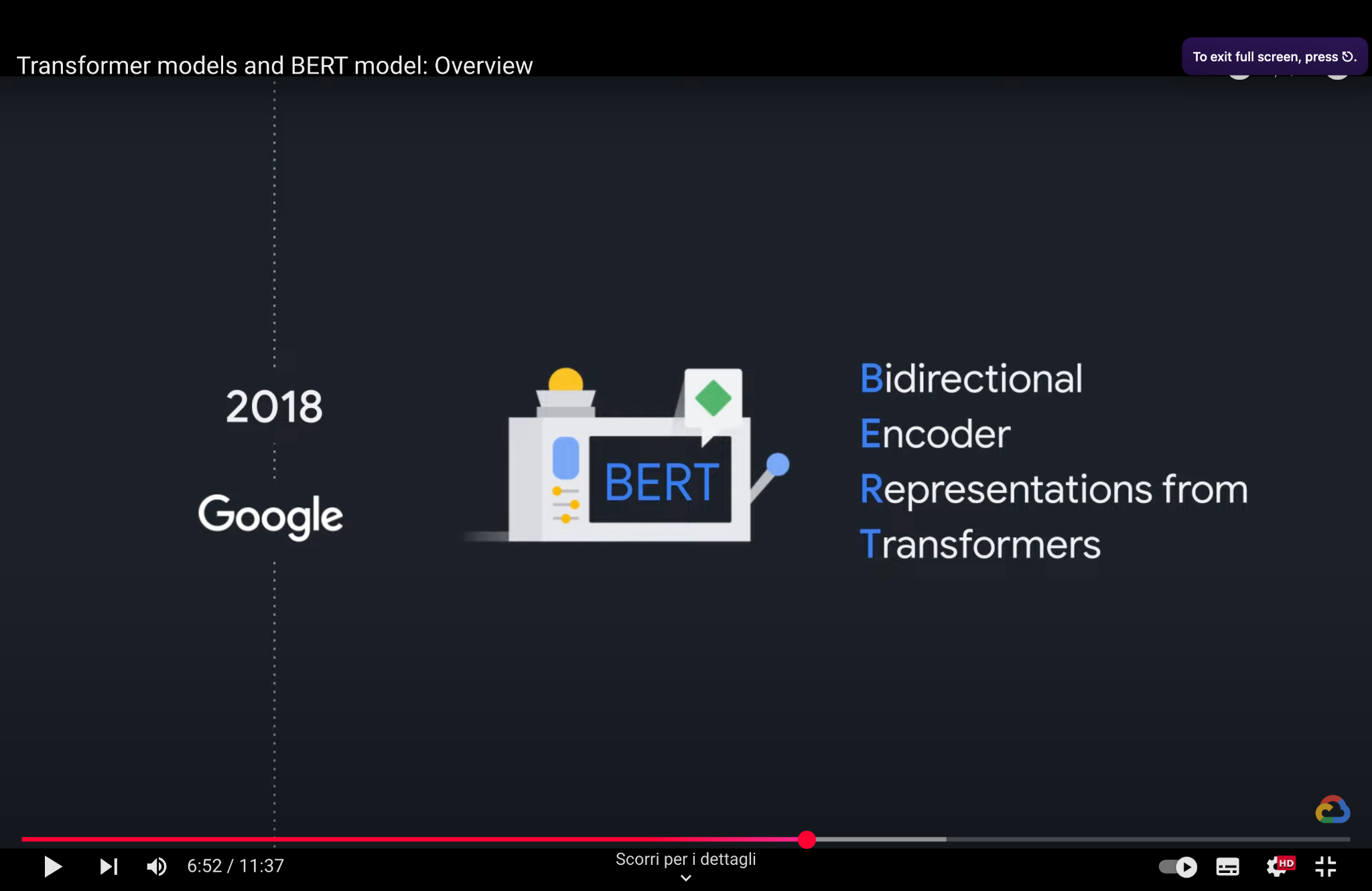 Transformer models and BERT model: Overview, Google, 5/06/2023
Attention is All You Need, 12/06/2017
AI / Large Language Model
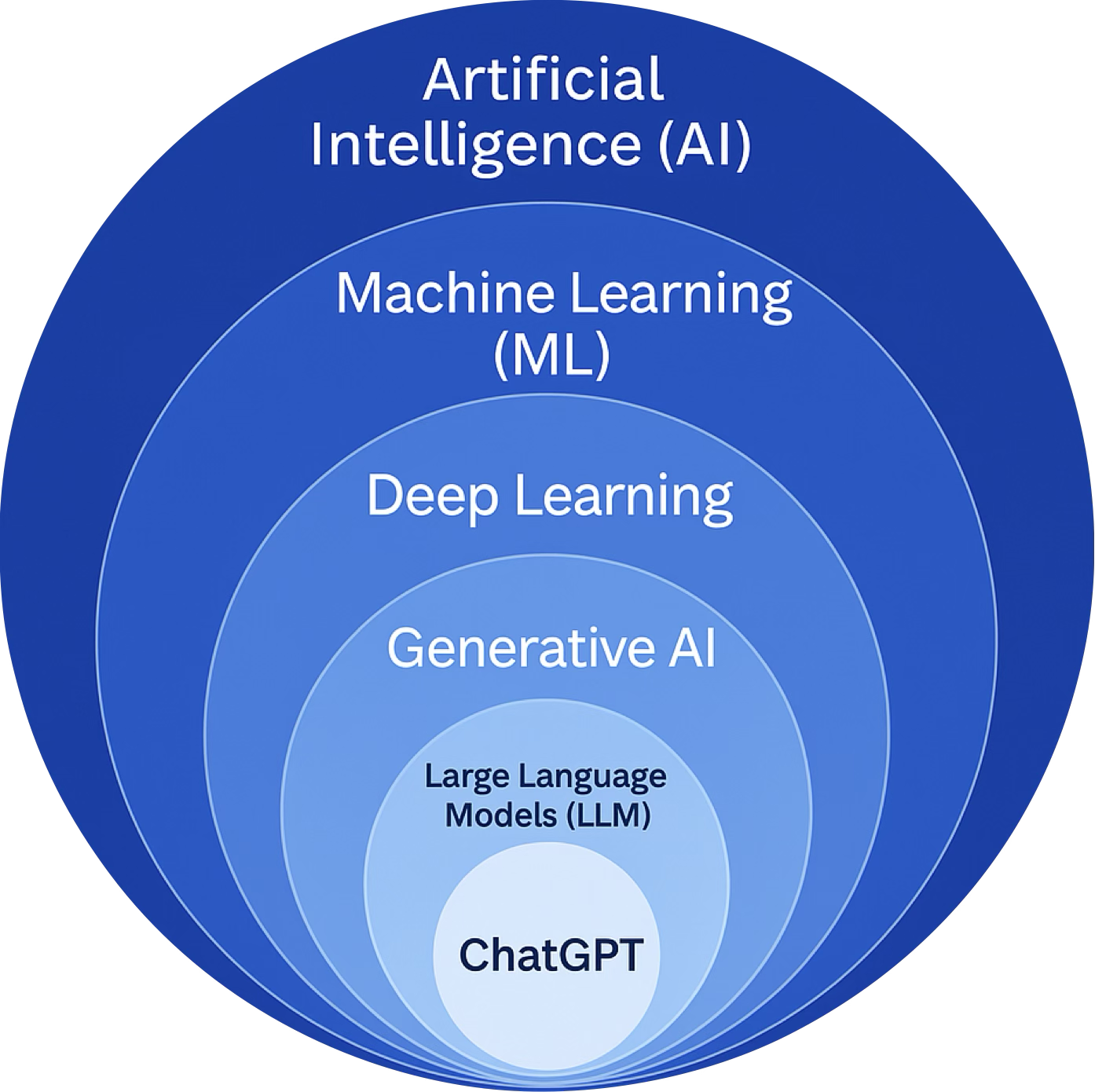 TokenizationSuddivisione di testi in unità più piccole (token) che possono essere parole, sillabe o caratteri.
Nell’era digitale la rete è…
Nell
era
digitale
la
rete
è
AI / Large Language Model
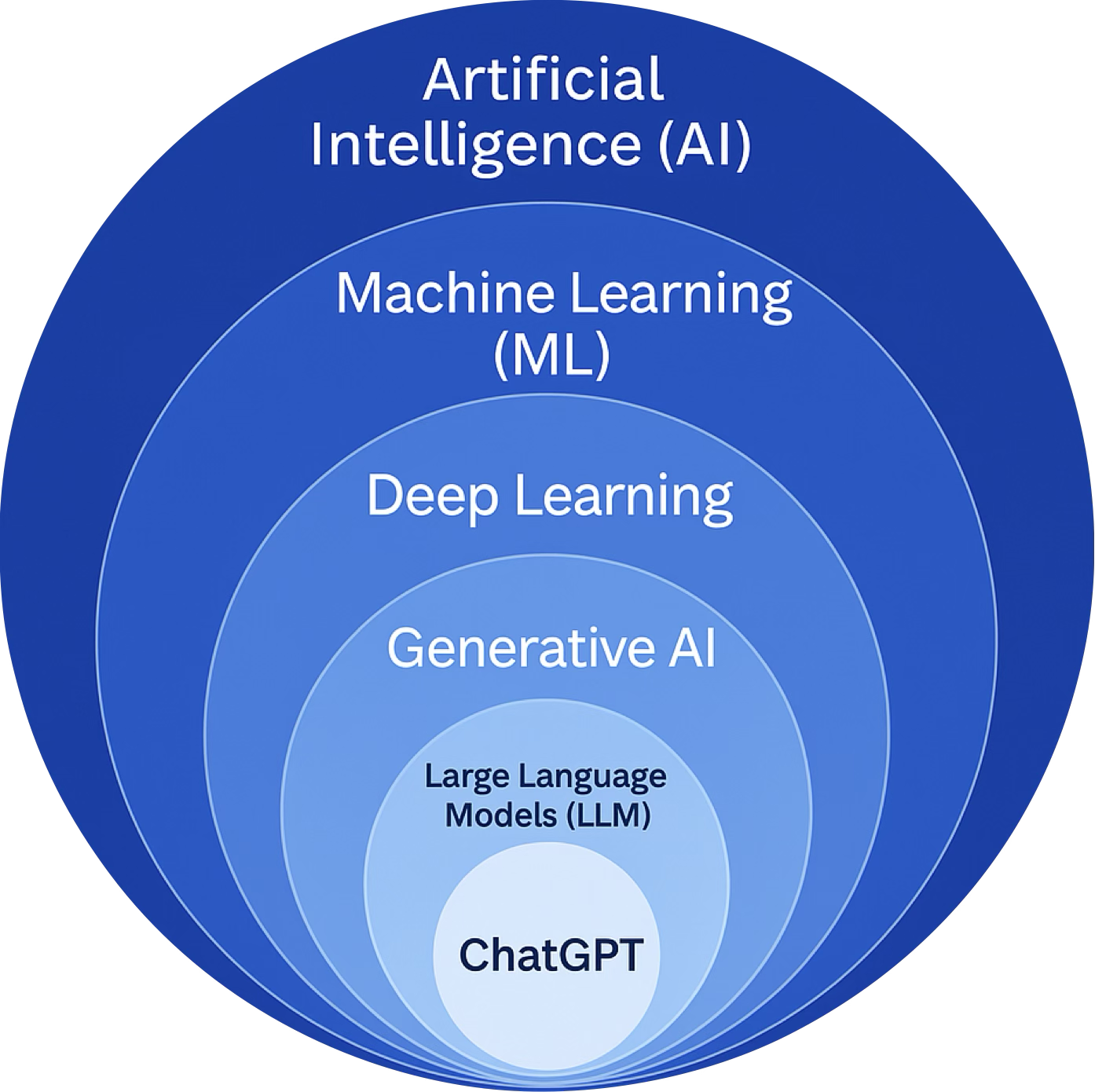 EmbeddingAssegnazione per ogni token di un valore numerico in uno spazio multidimensionale, per capire le relazioni tra le parole.
Nell
era
digitale
la
rete
è
213144
43939
59218
1111
414131
49238
ID
[0.125, -0.452, ..., 0.123]
[0.26, -0.592, ..., 0.212]
[0.135, -0.162, ..., 0.173]
[0.174, -0.792, ..., 0.223]
[0.134, -0.882, ..., 0.294]
[0.234, -0.372, ..., 0.523]
Posizione vettore
AI / Large Language Model
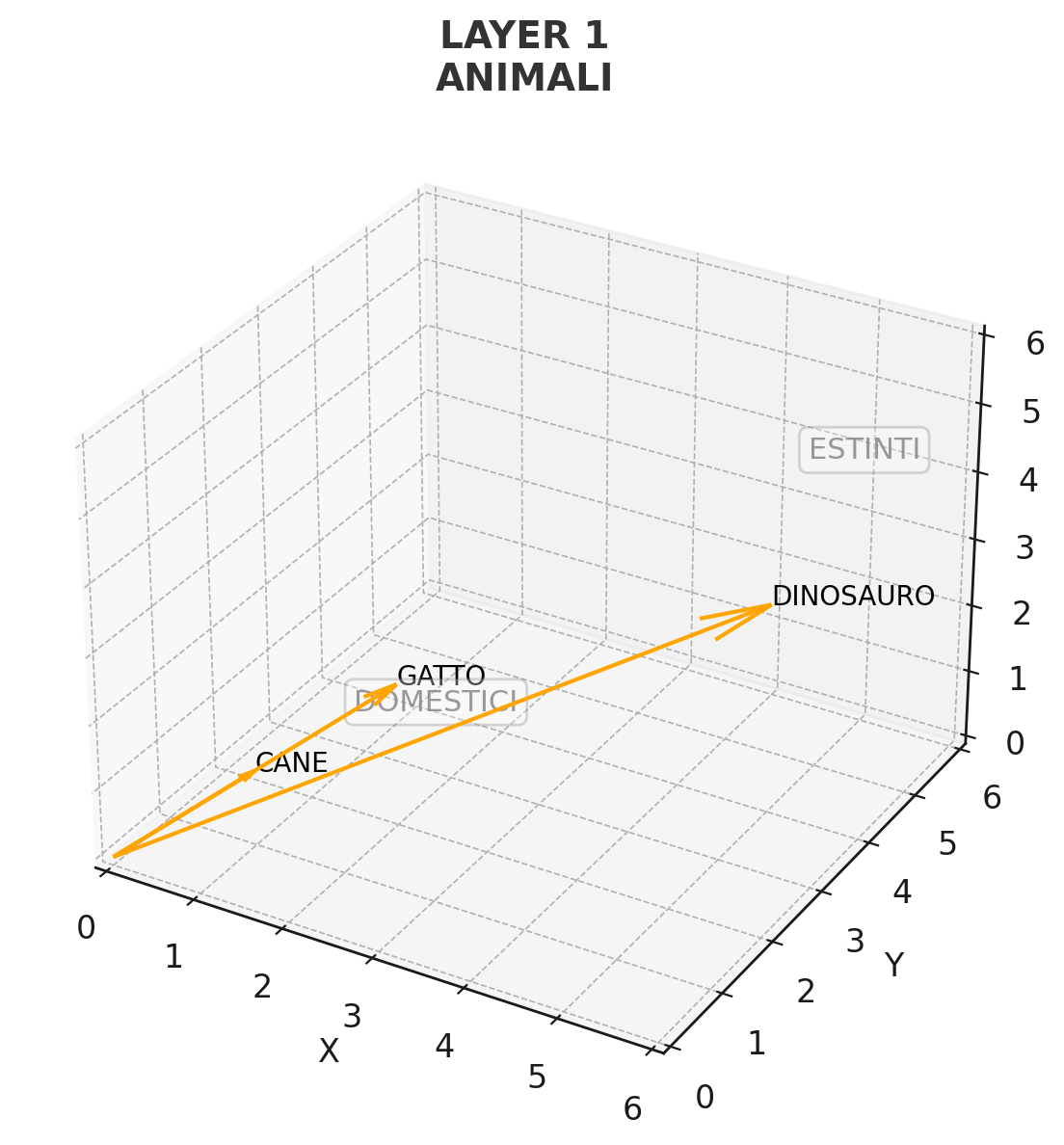 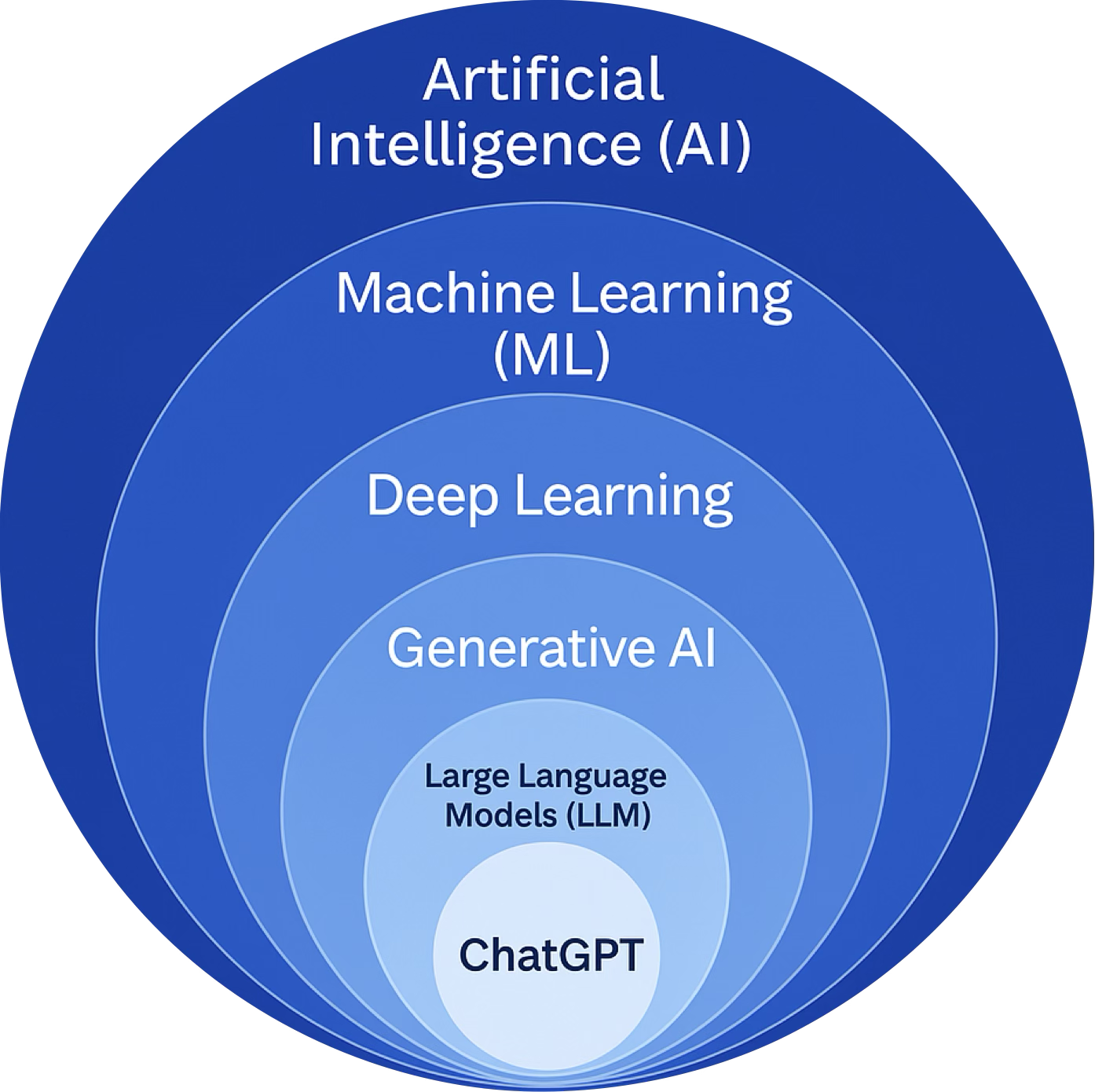 AI / Large Language Model
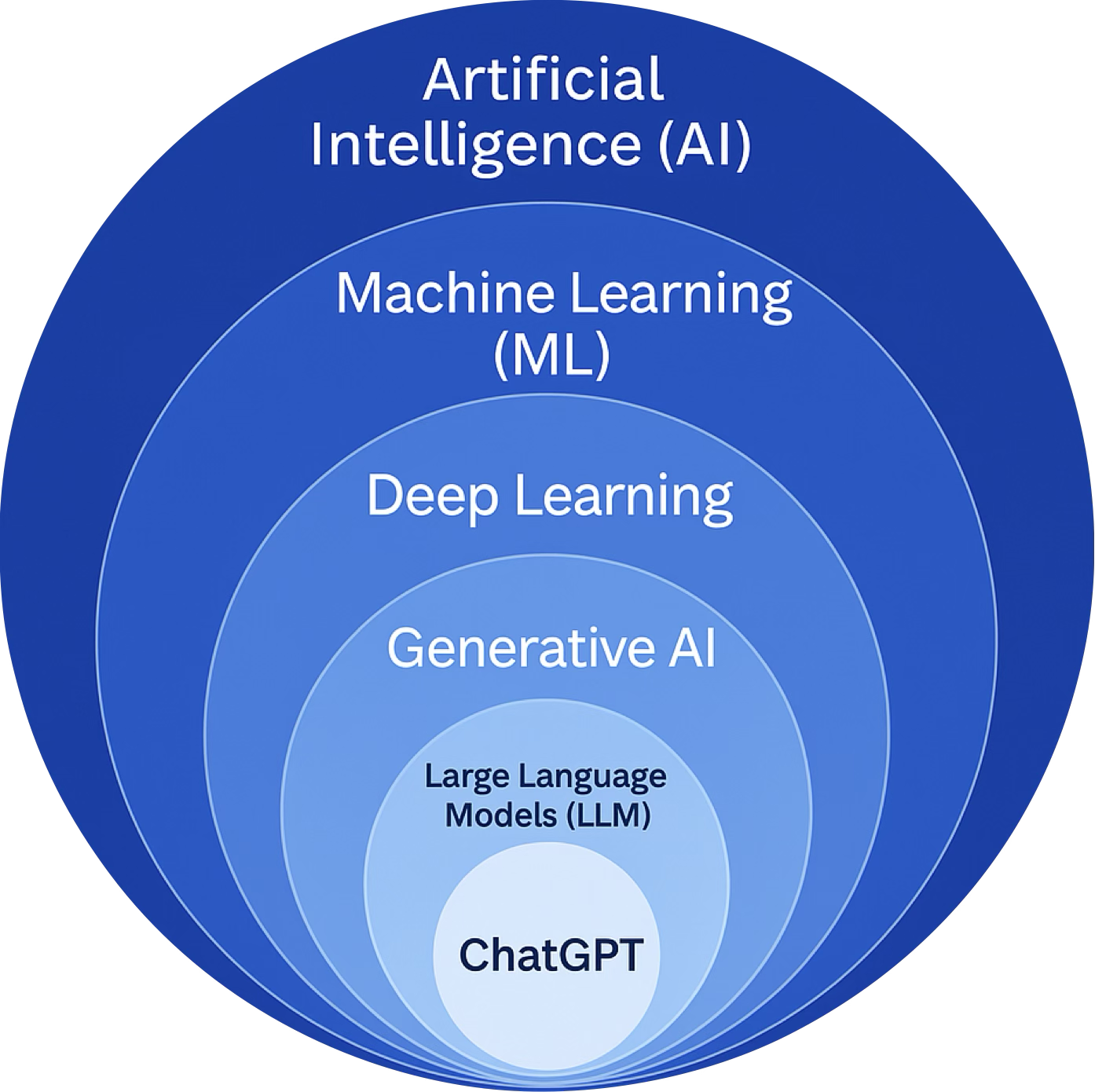 Nell’era digitale la rete è importante per …
la connessione Wi-Fi
andare in vantaggio
una buona pesca altre parole con probabilità inferiori
[90%]
[1,5%]
[0,5%]
[xx%]
AI / ChatGPT, Gemini, Claude…
Interfaccia conversazionale che si basa su un particolare LLM
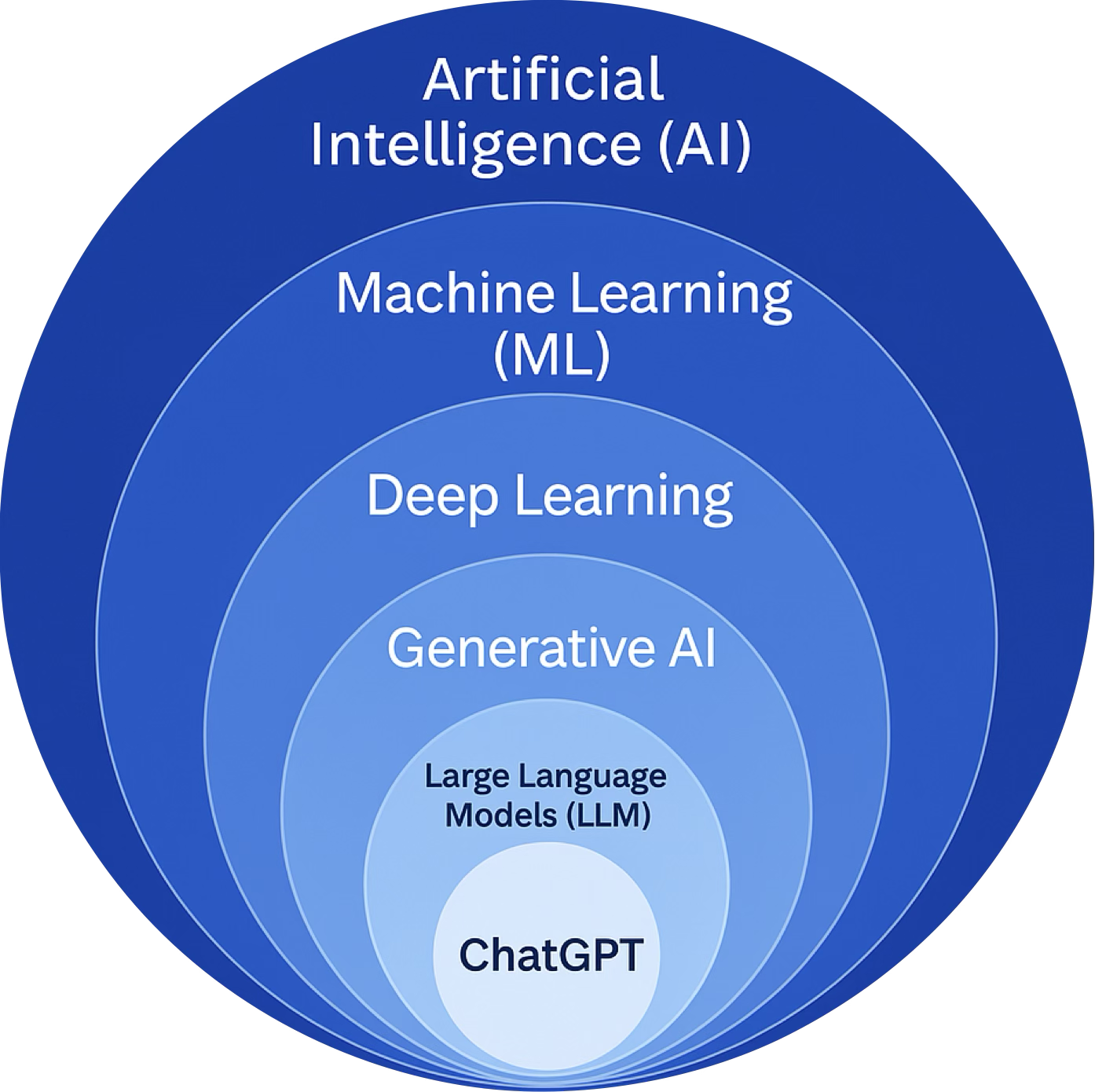 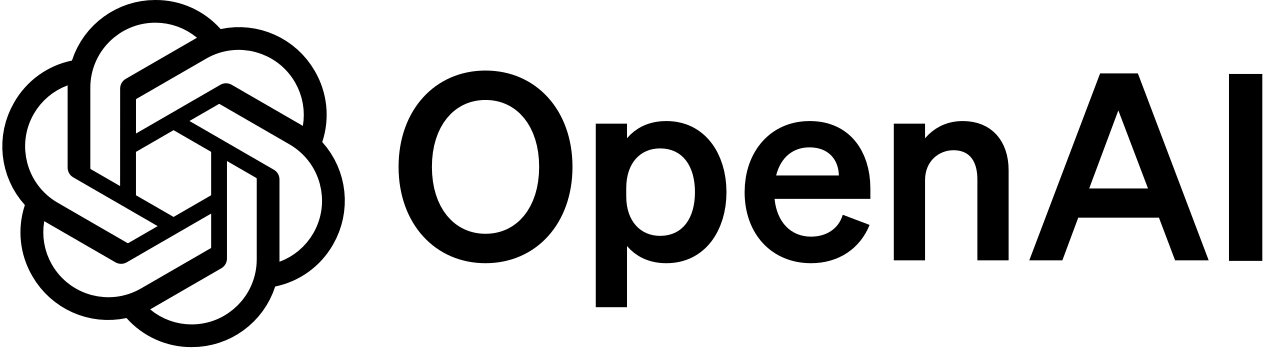 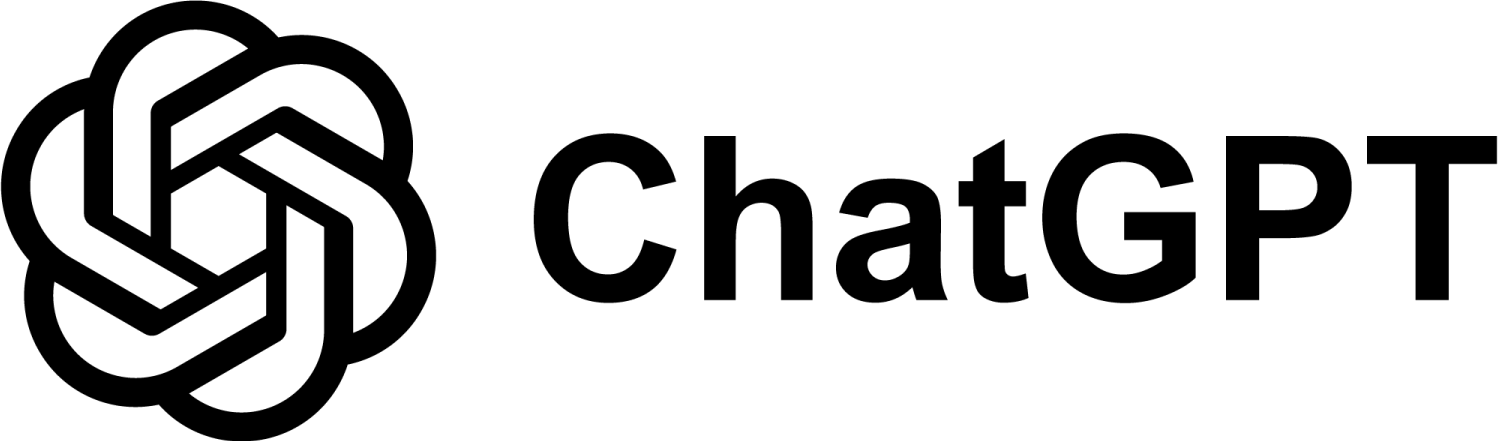 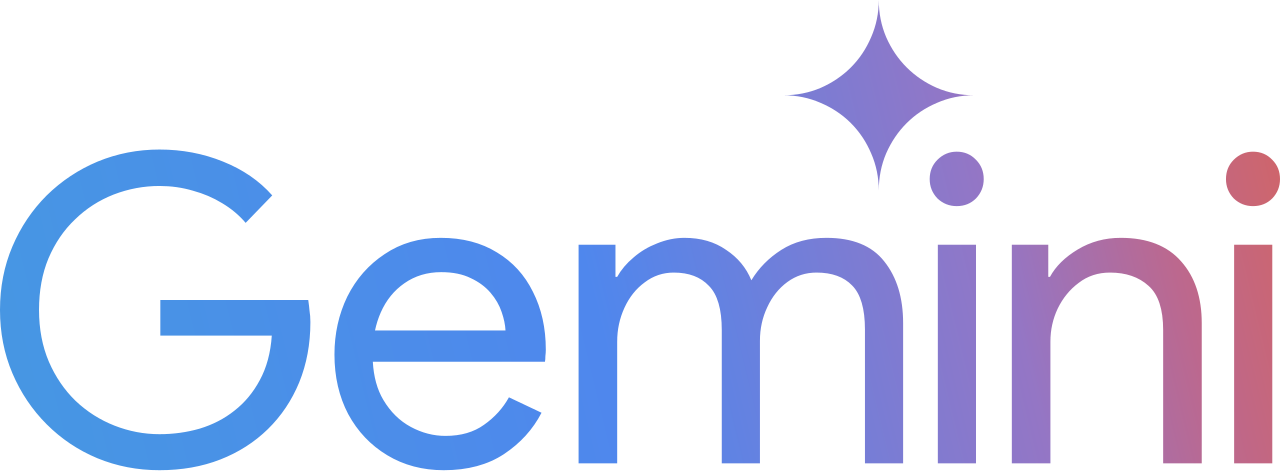 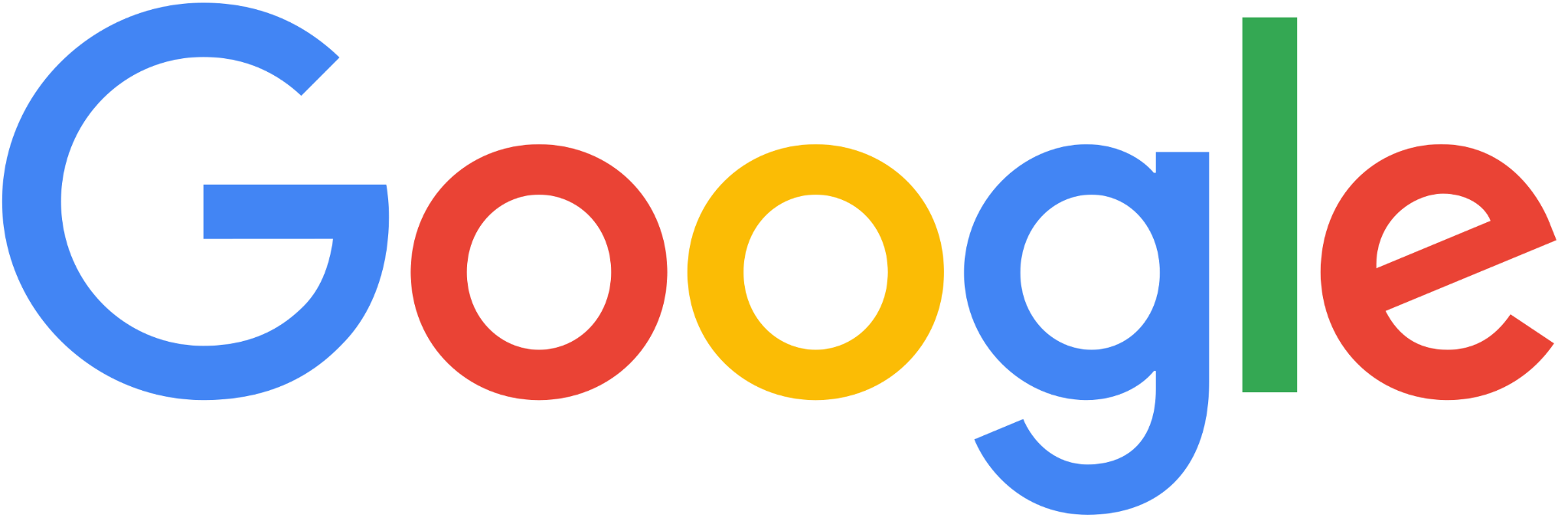 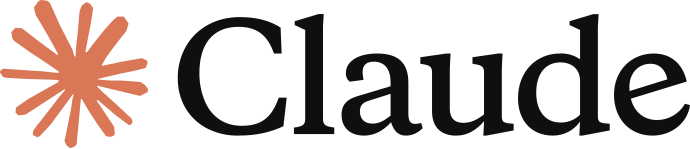 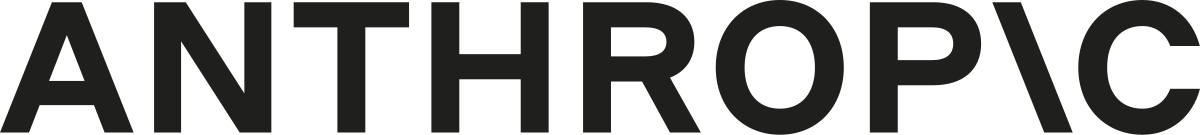